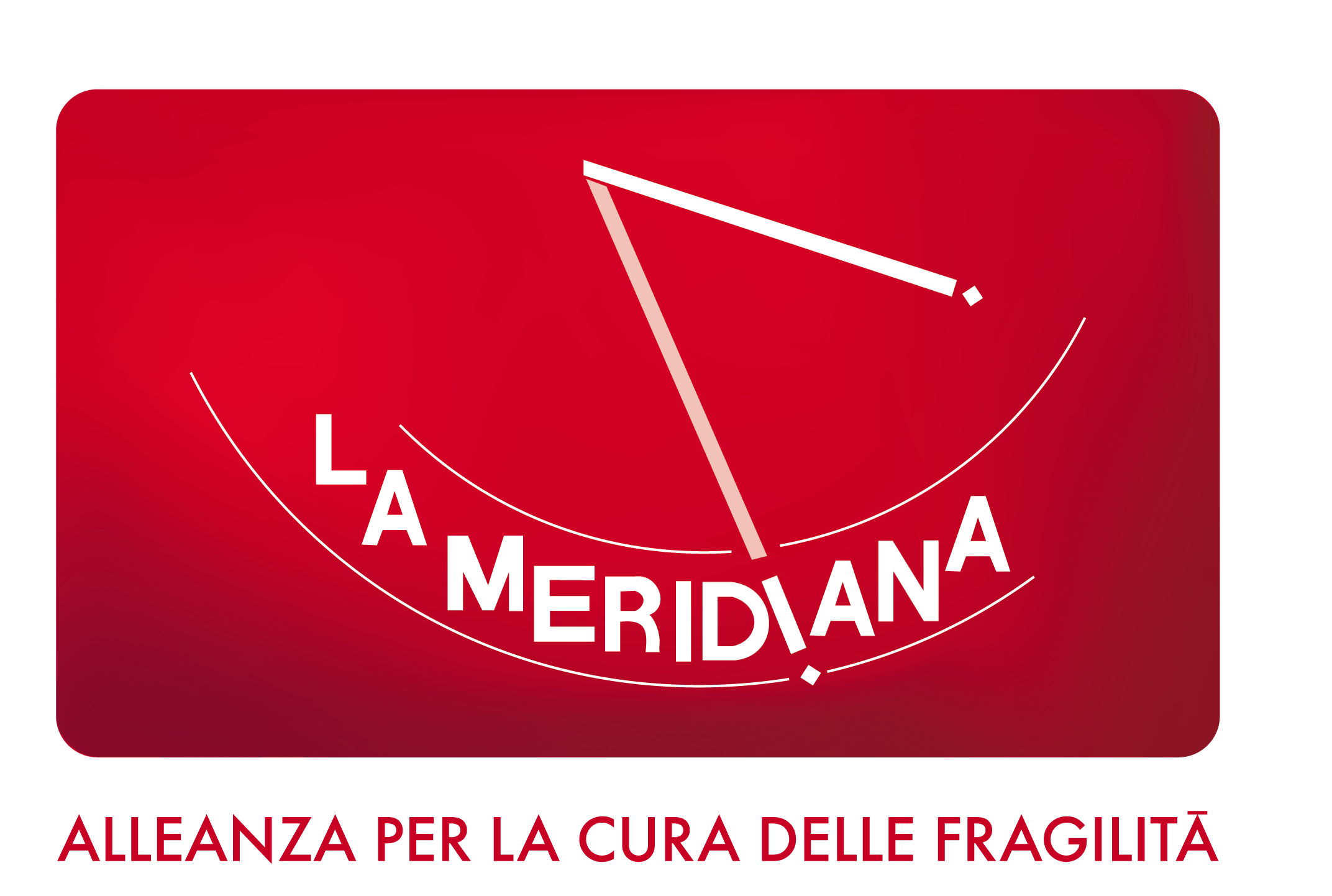 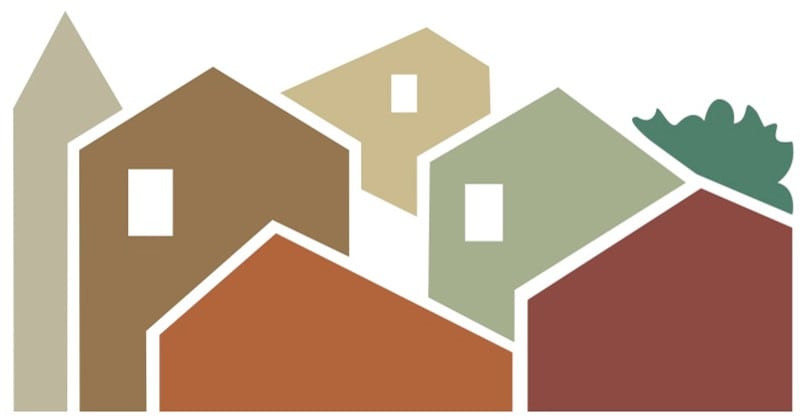 la cura tra protezione e autodeterminazione
Alleanza per la cura delle fragilità
la sfida di una comunità in costruzione



								dott.ssa M Letizia Villa - psicologa



dott.ssa M Letizia Villa – psicologa
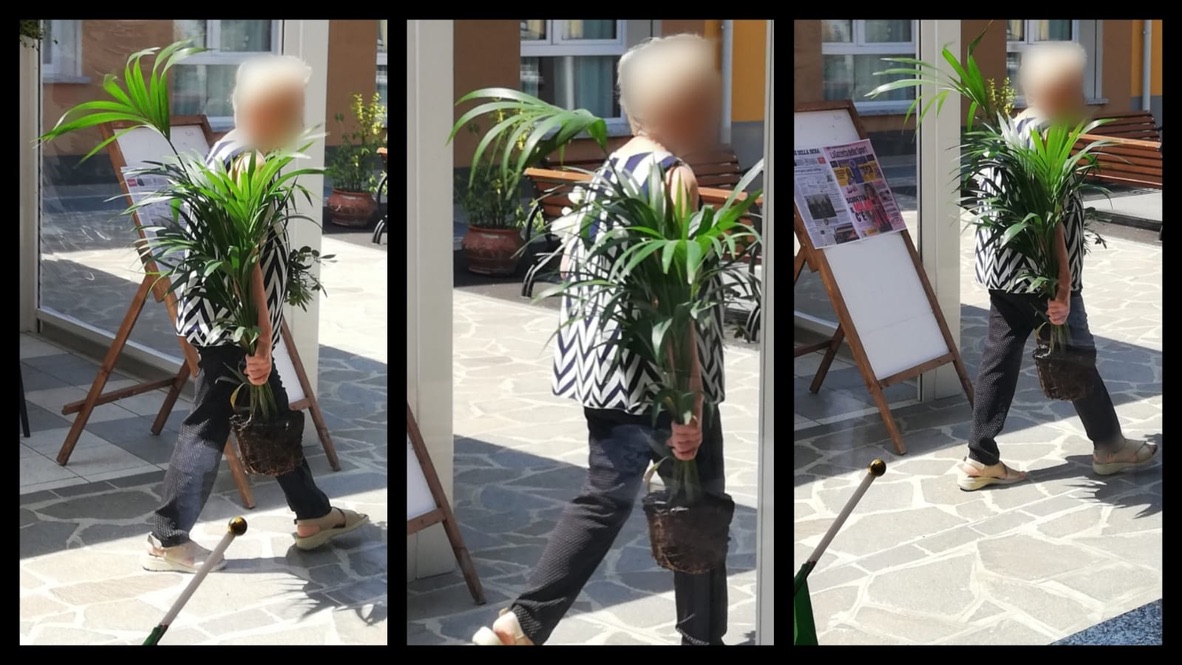 equilibrio precario nella cura
facoltà di decidere autonomamente e di sé: a. dei popoli ≈ autodecisione. a. In filosofia, l’atto con cui l’uomo si determina secondo la propria legge, indipendentemente da cause che non sono in suo potere. 






dal Vocabolario Treccani www.treccani.it
autodeterminazione
1. [atto del proteggere cose e persone] ≈ difesa riparo. 

2.  [luogo che protegge] ≈ asilo, rifugio, riparo. 

3. a. [attività svolta da chi aiuta chi si trova in una condizione di inferiorità, di debolezza] ≈ aiuto, appoggio, difesa, soccorso, sostegno, tutela, favore. b. [incoraggiamento offerto in varie forme, anche materiali, per la promozione di attività intellettuali] ≈ assistenza, patrocinio, patronato, sostegno
 
4. [azione protettiva rivolta verso obiettivi particolari e svolta attraverso enti, associazioni o apposite leggi statali] ≈ difesa, salvaguardia, tutela, conservazione, preservazione. 



dal Vocabolario Treccani www.treccani.it
Protezione
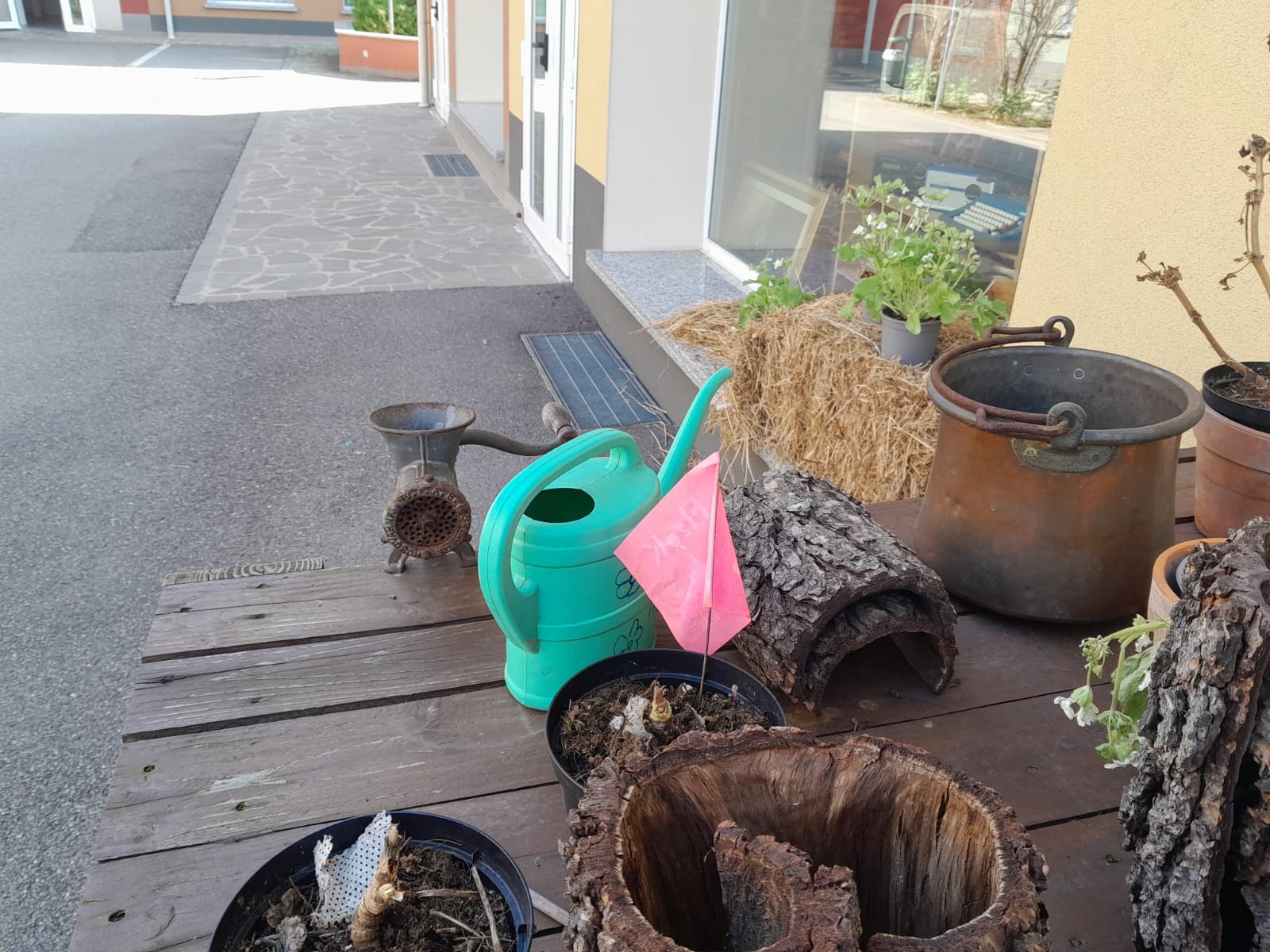 luogo che protegge ≈ asilo, rifugio, riparo
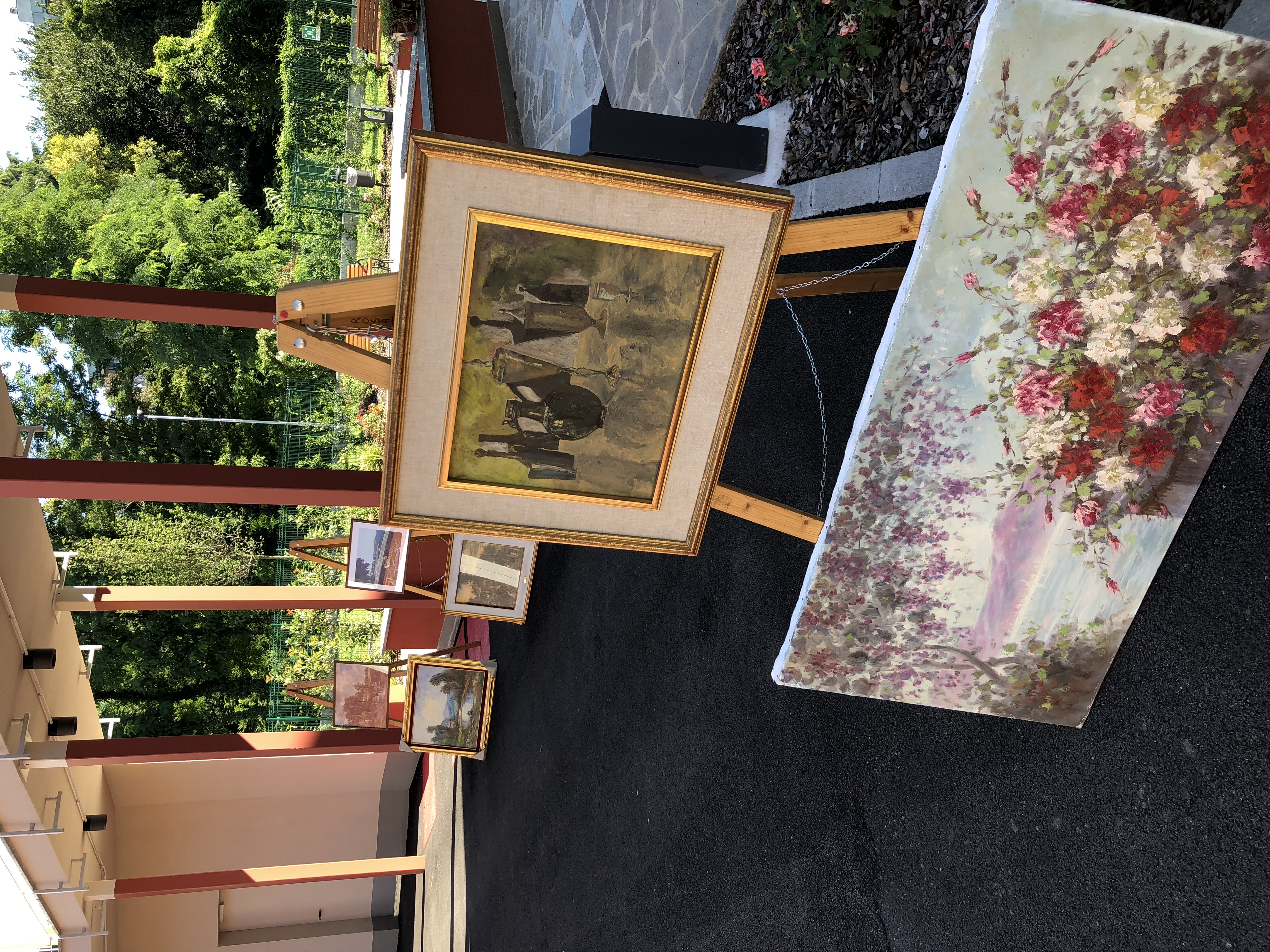 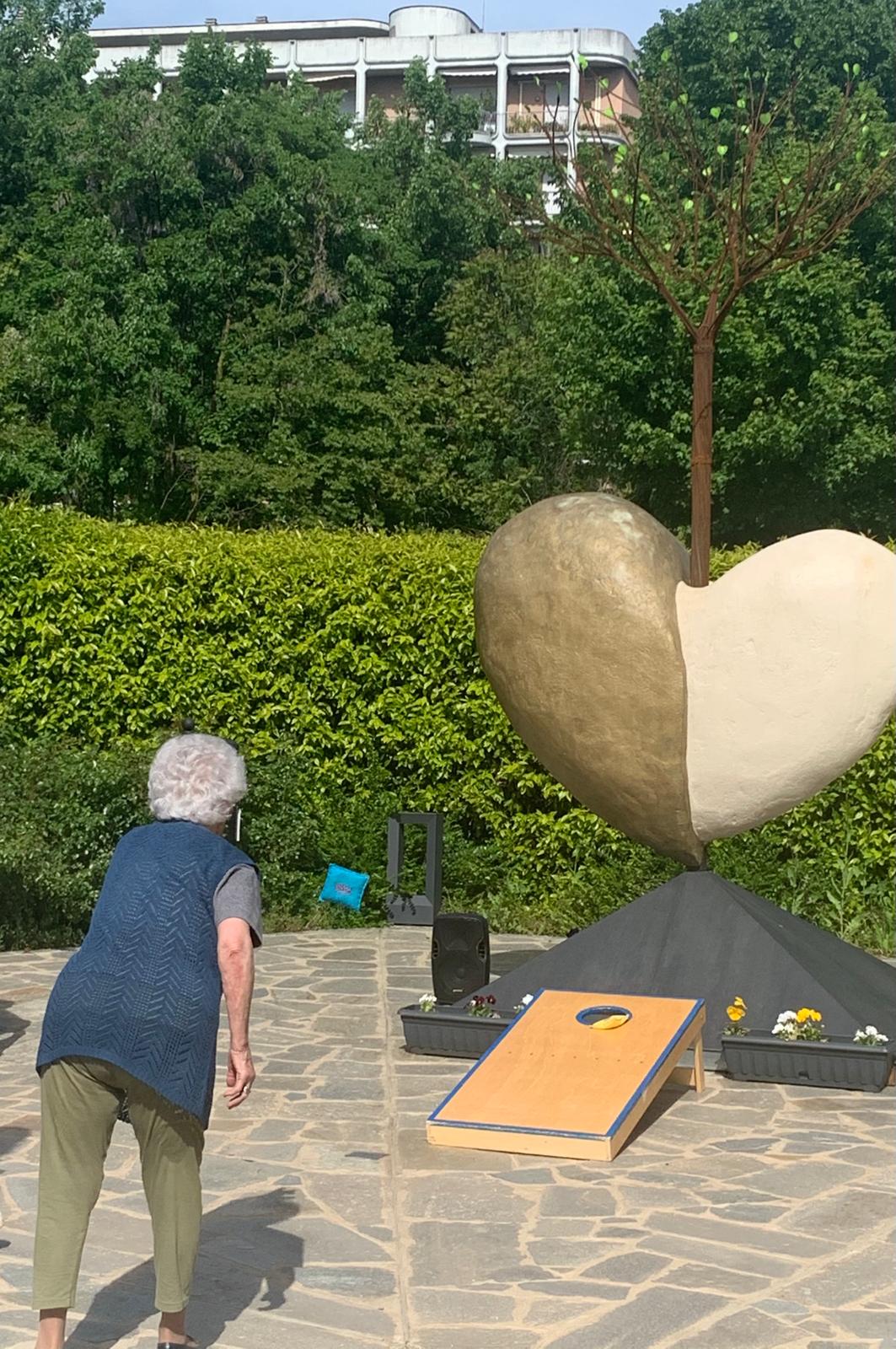 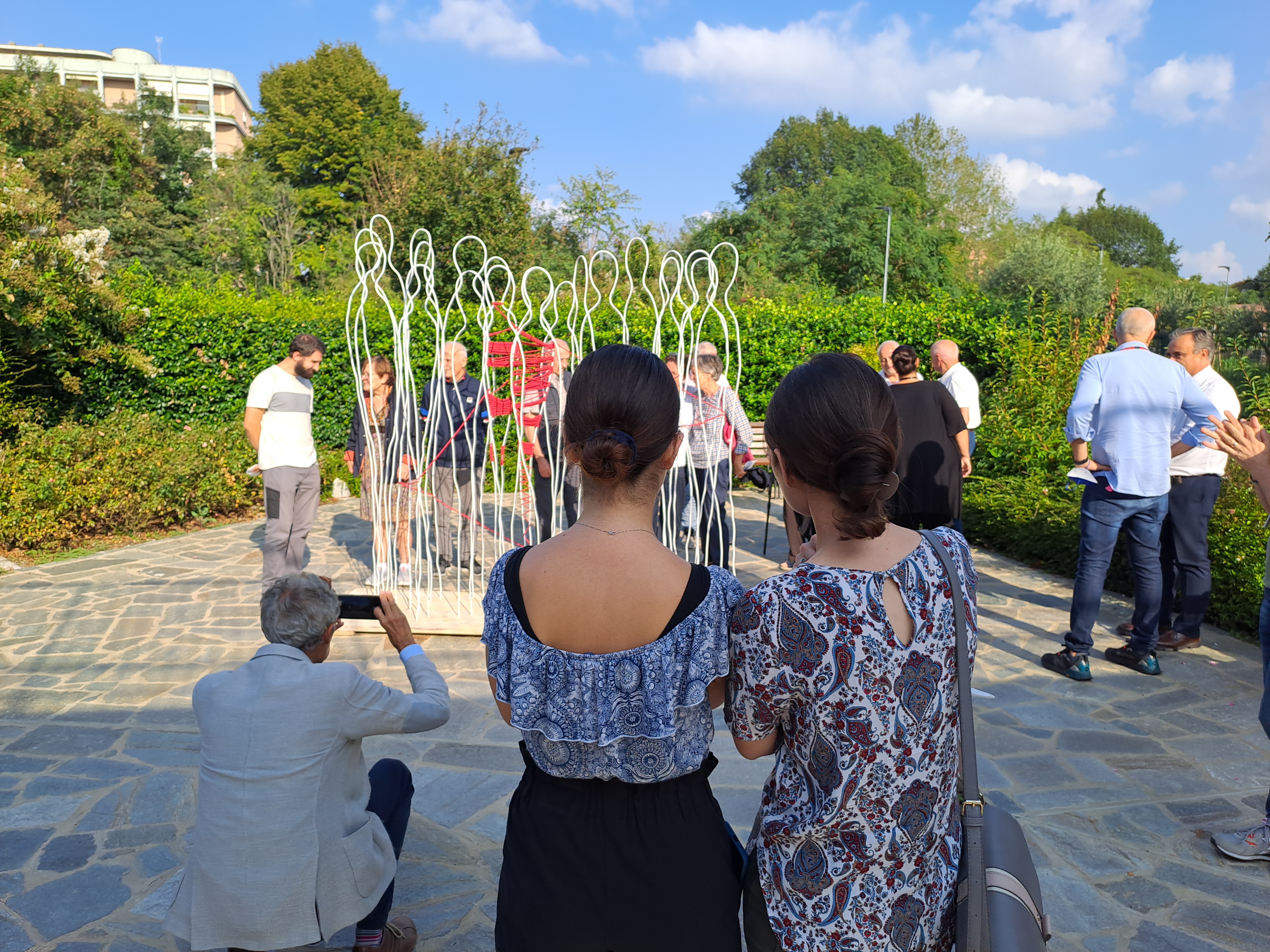 luogo che protegge ≈ asilo, rifugio, riparo
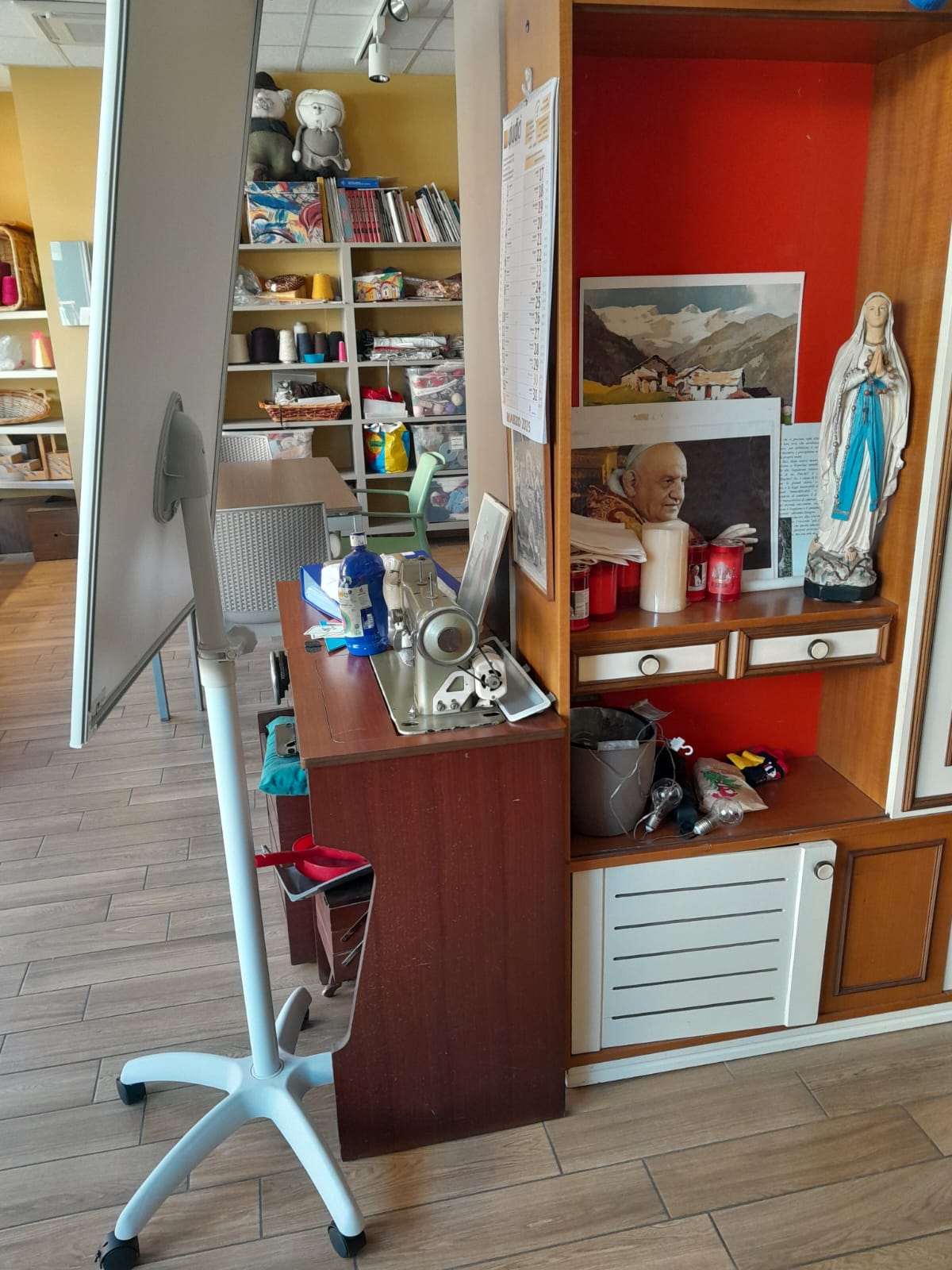 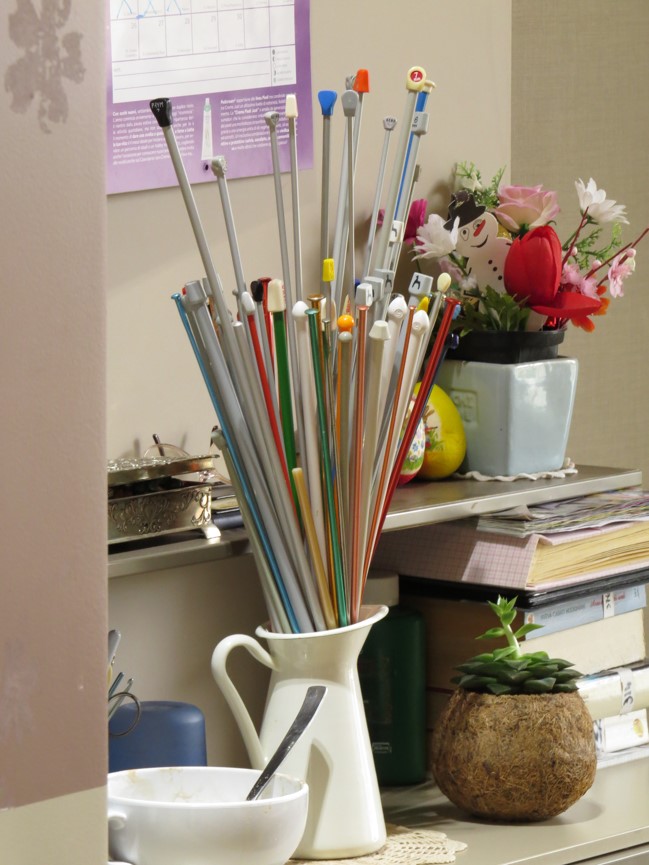 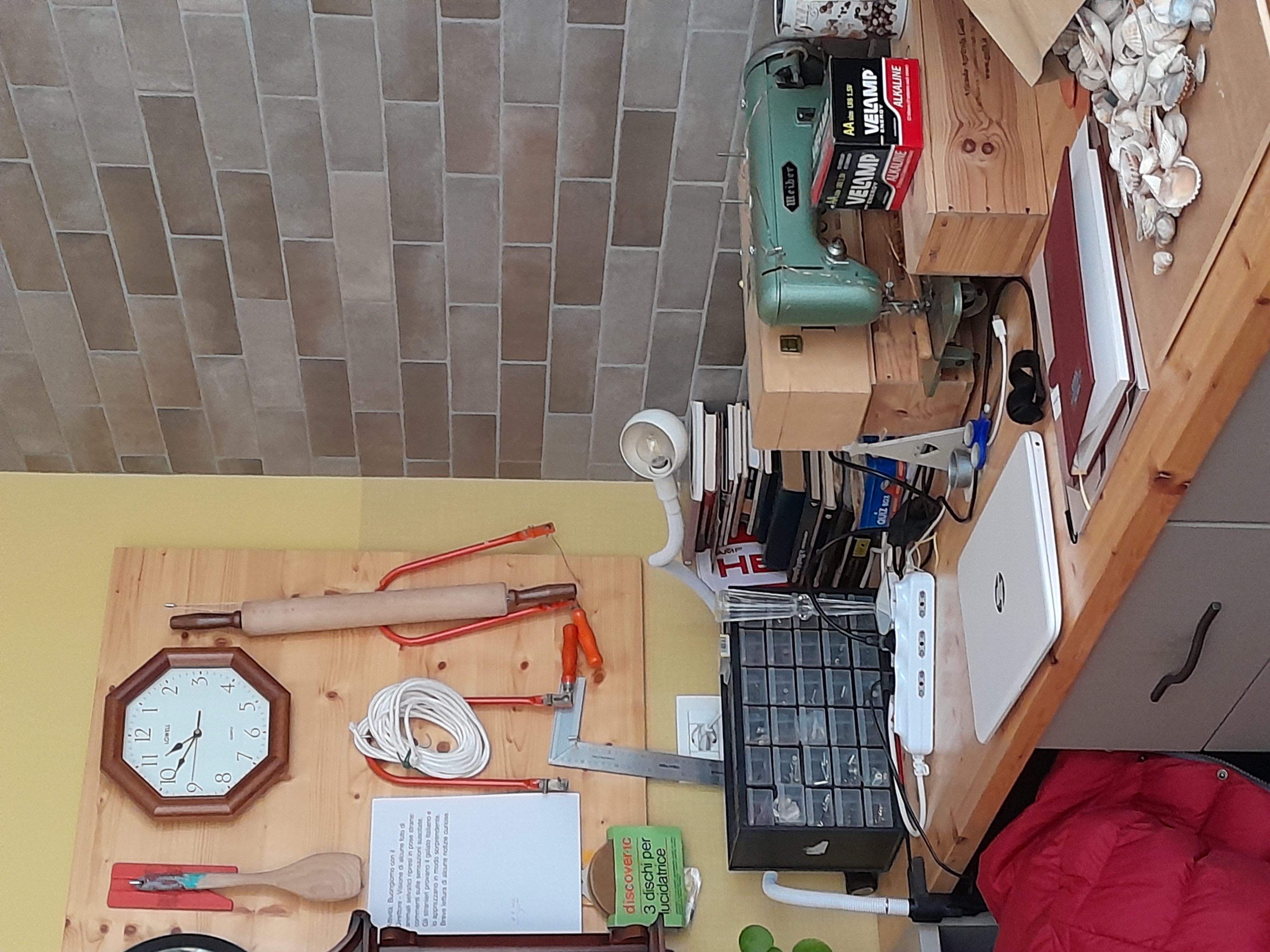 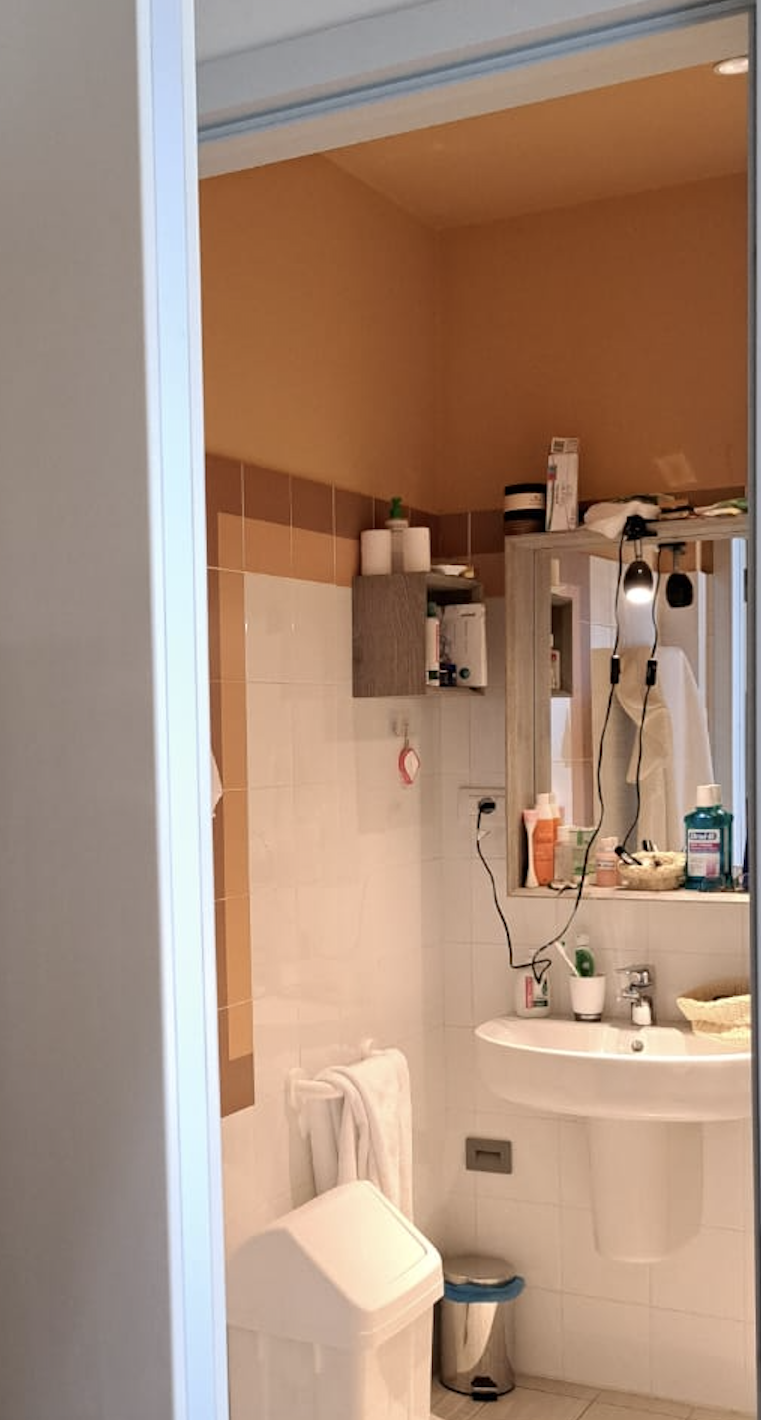 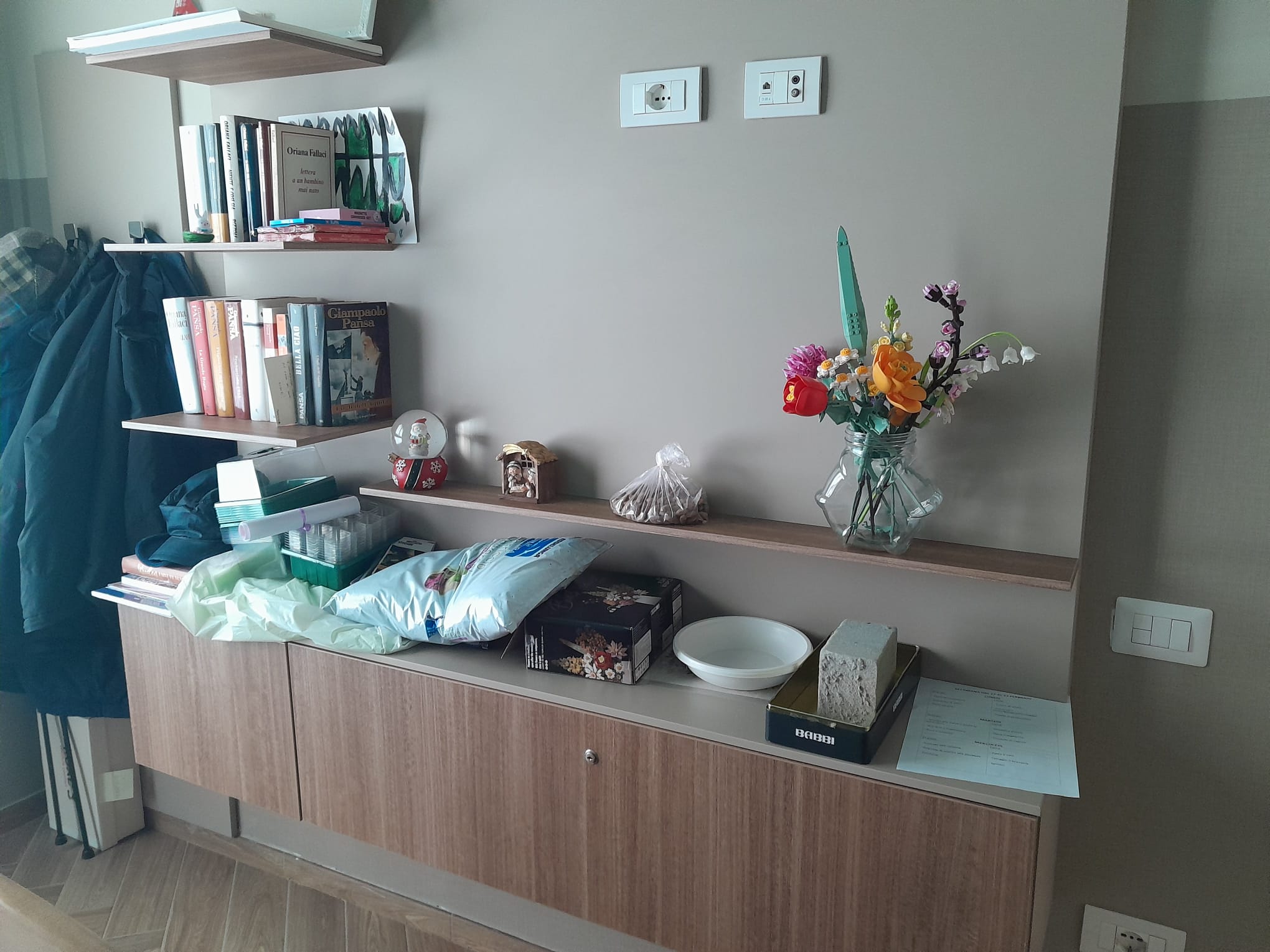 luogo che protegge ≈ asilo, rifugio, riparo
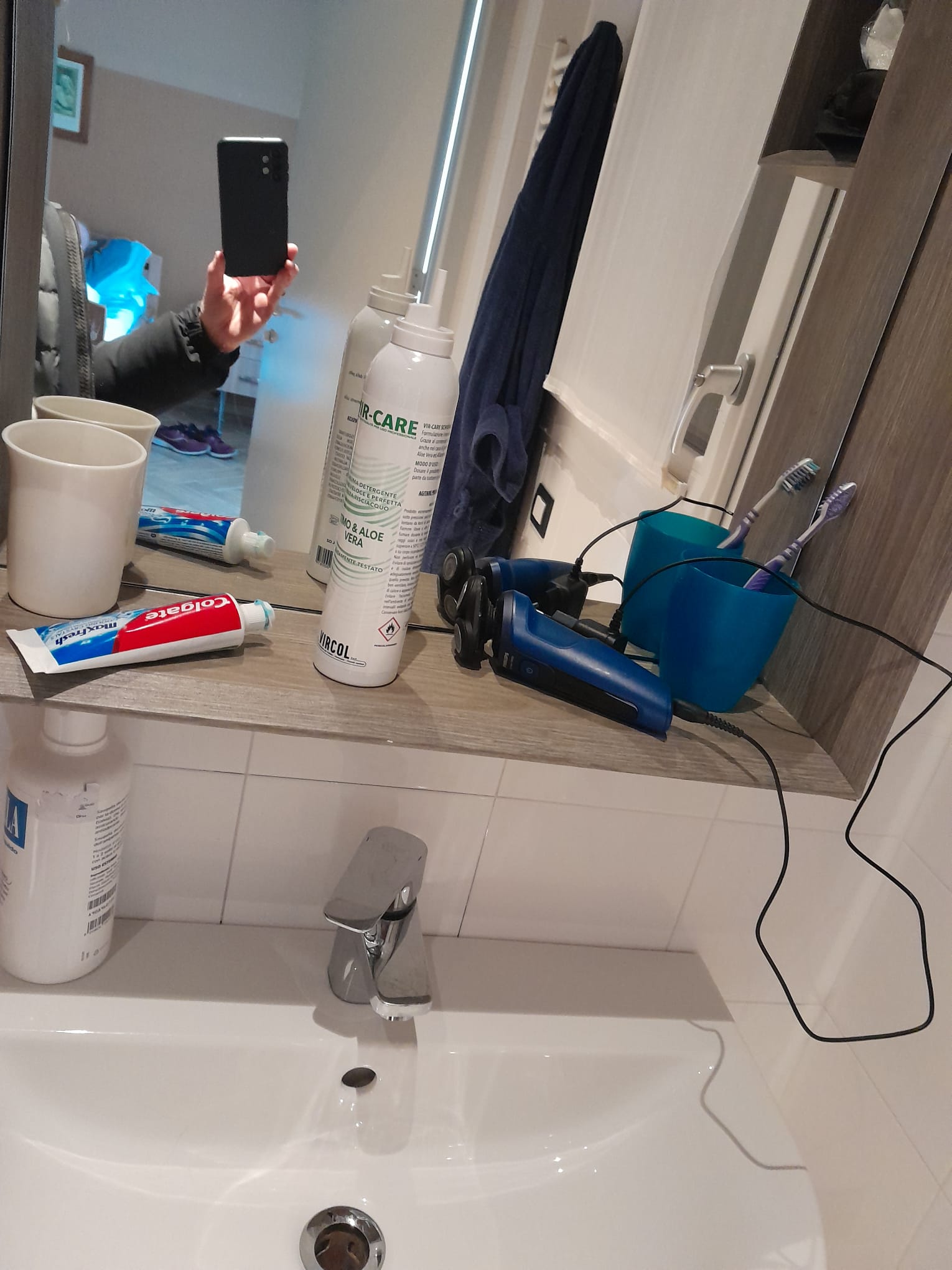 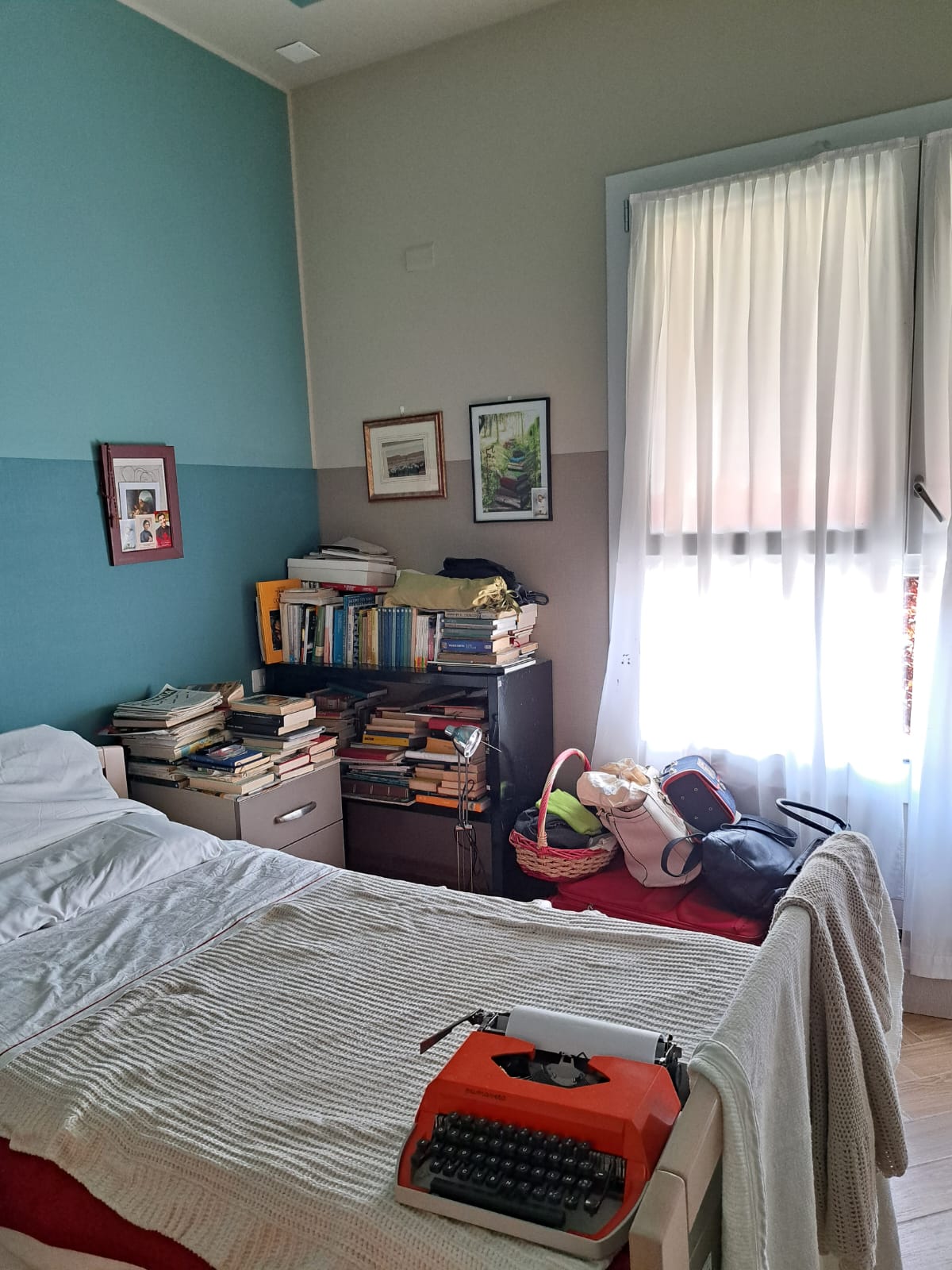 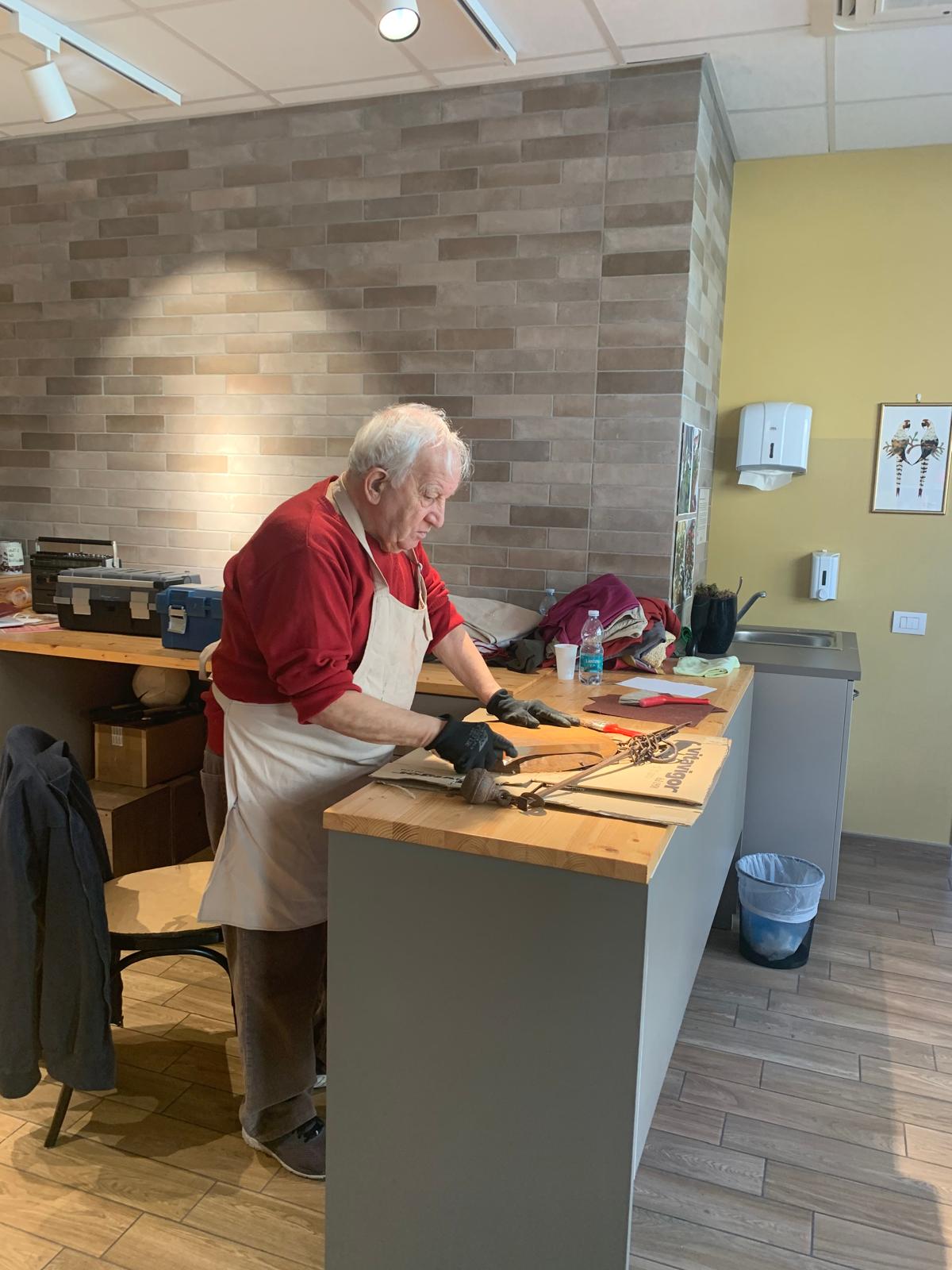 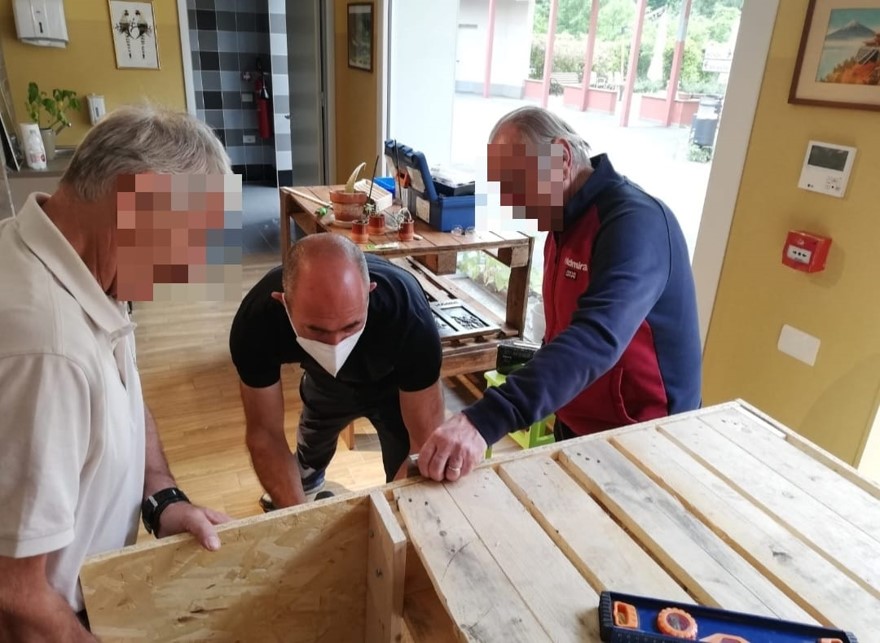 incoraggiamento per la promozione di attività, appoggio, sostegno..
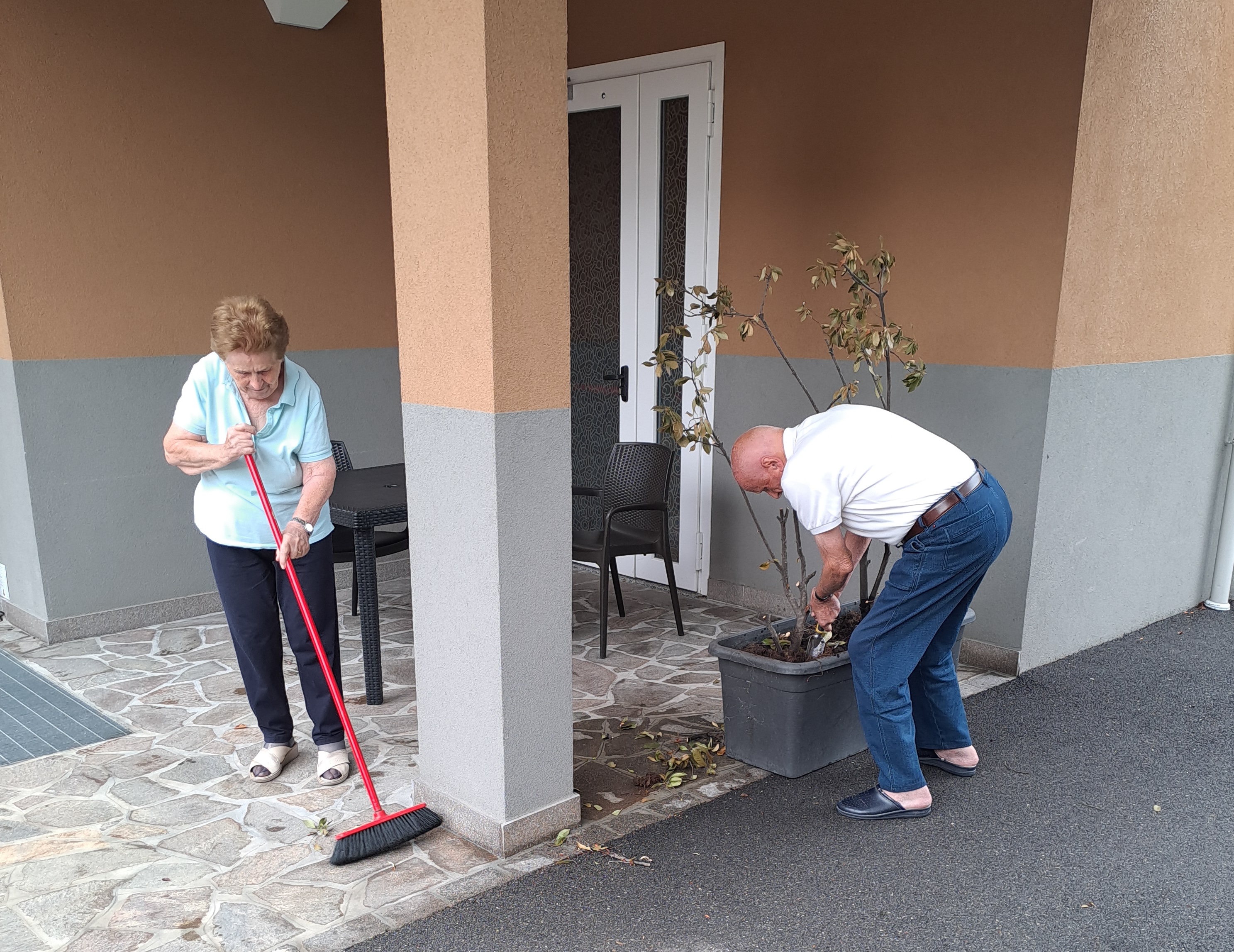 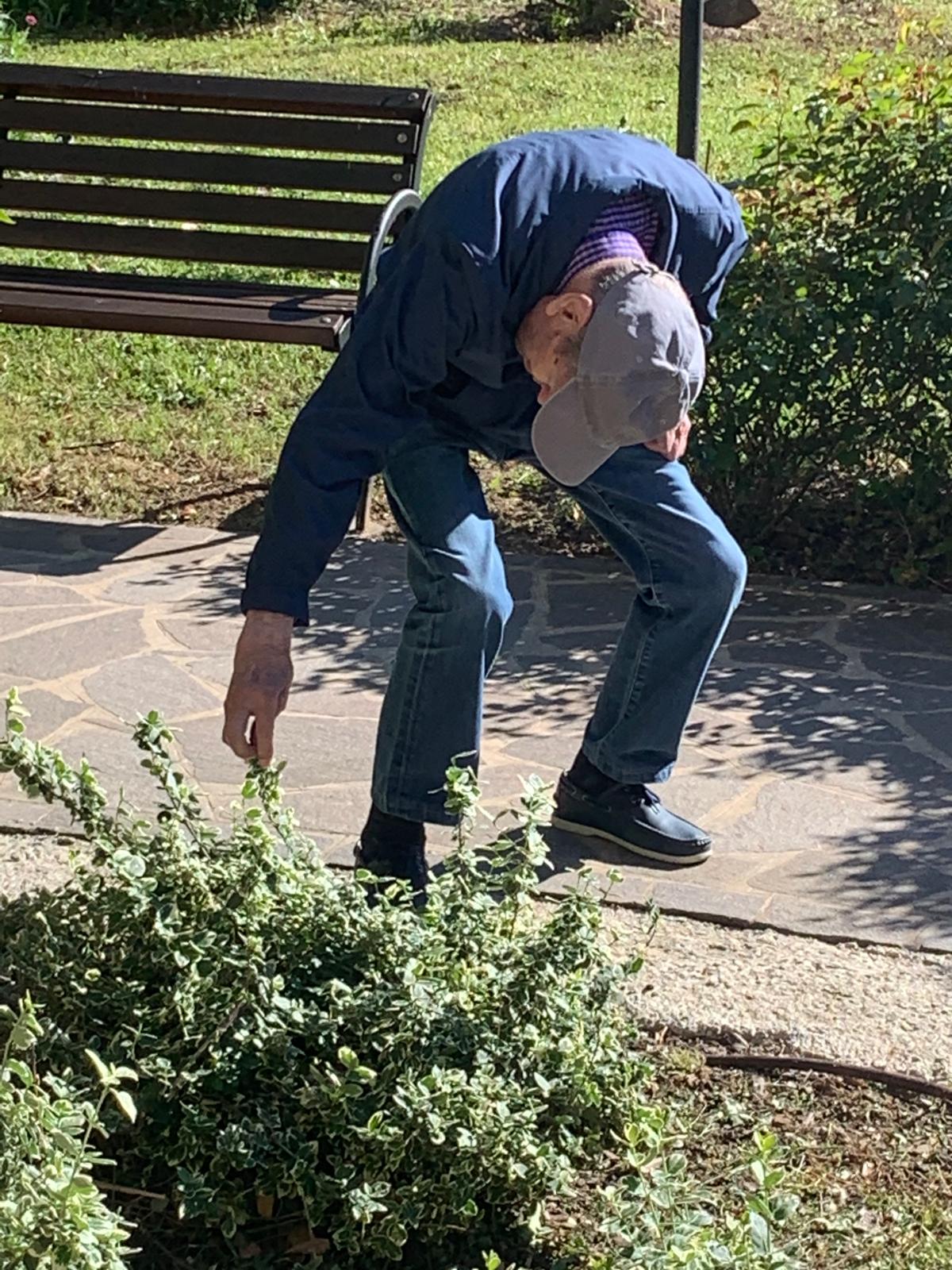 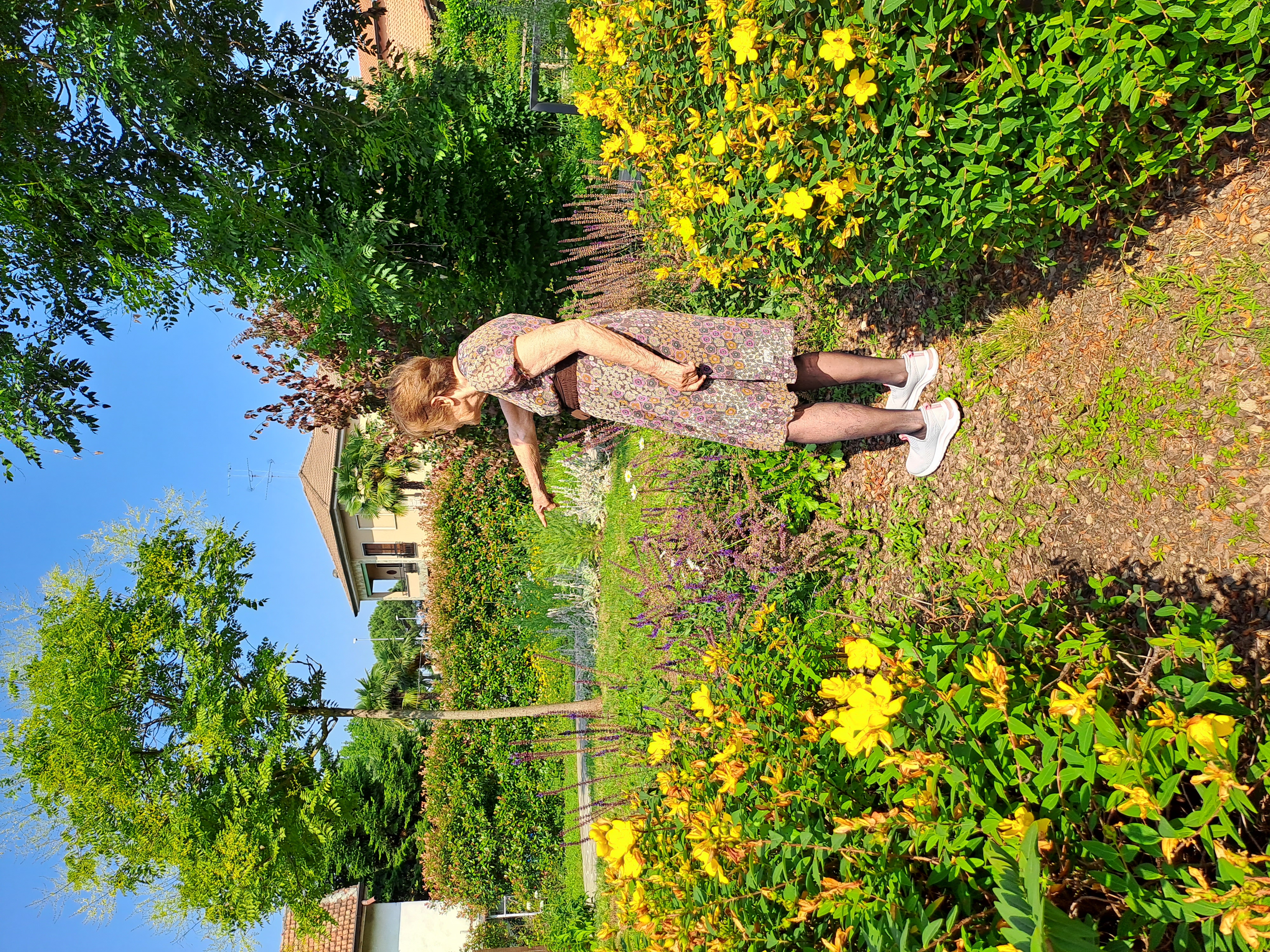 decidere in autonomia
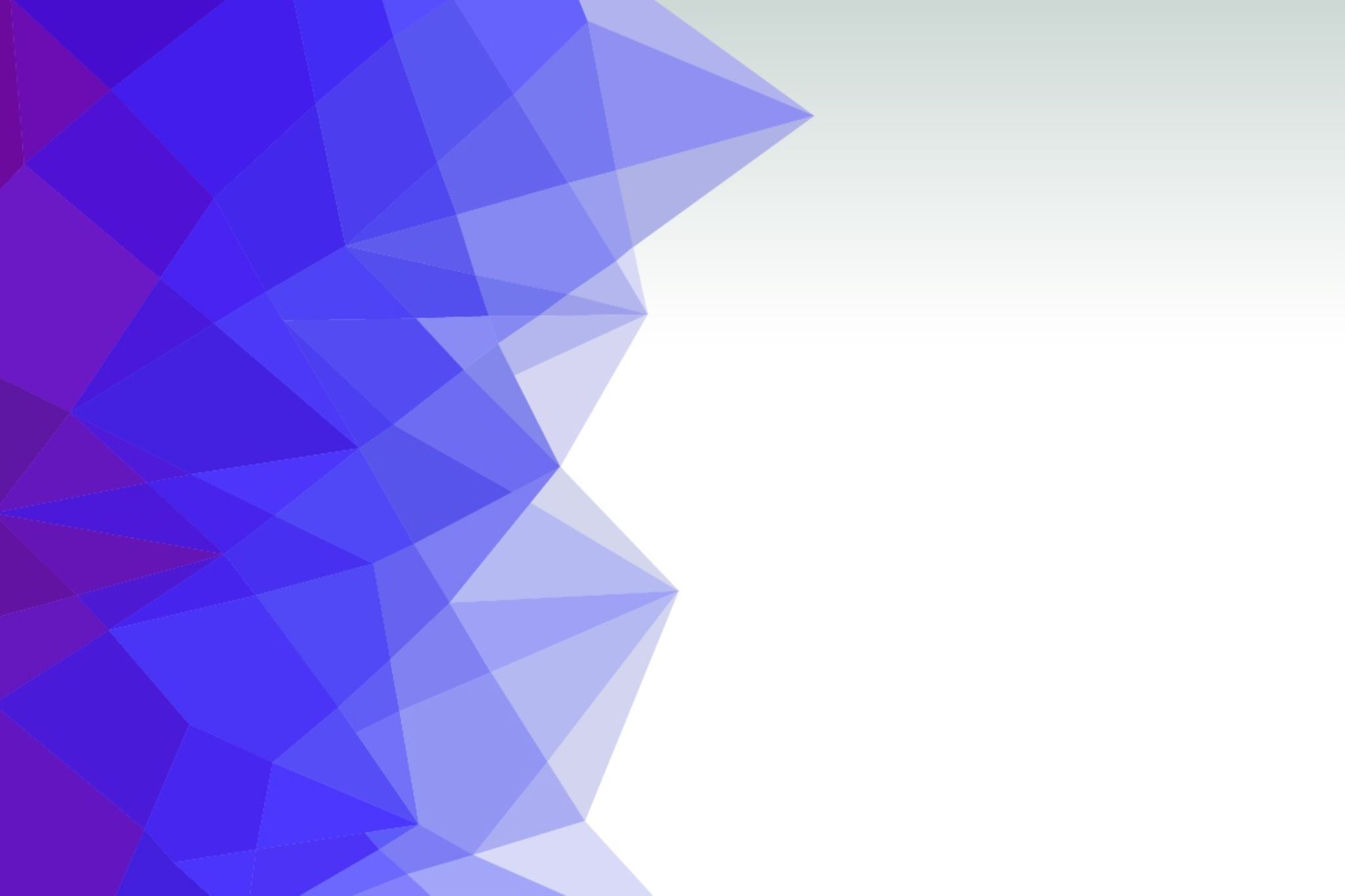 autonomia
In senso ampio, capacità e facoltà di governarsi e reggersi da sé, con leggi proprie, come carattere proprio di uno stato sovrano rispetto ad altri stati. Nell’uso comune, la facoltà e capacità del singolo di regolarsi liberamente; capacità di provvedere da sé alle proprie necessità. Per estens., indipendenza, libertà di agire.


dal Vocabolario Treccani www.treccani.it
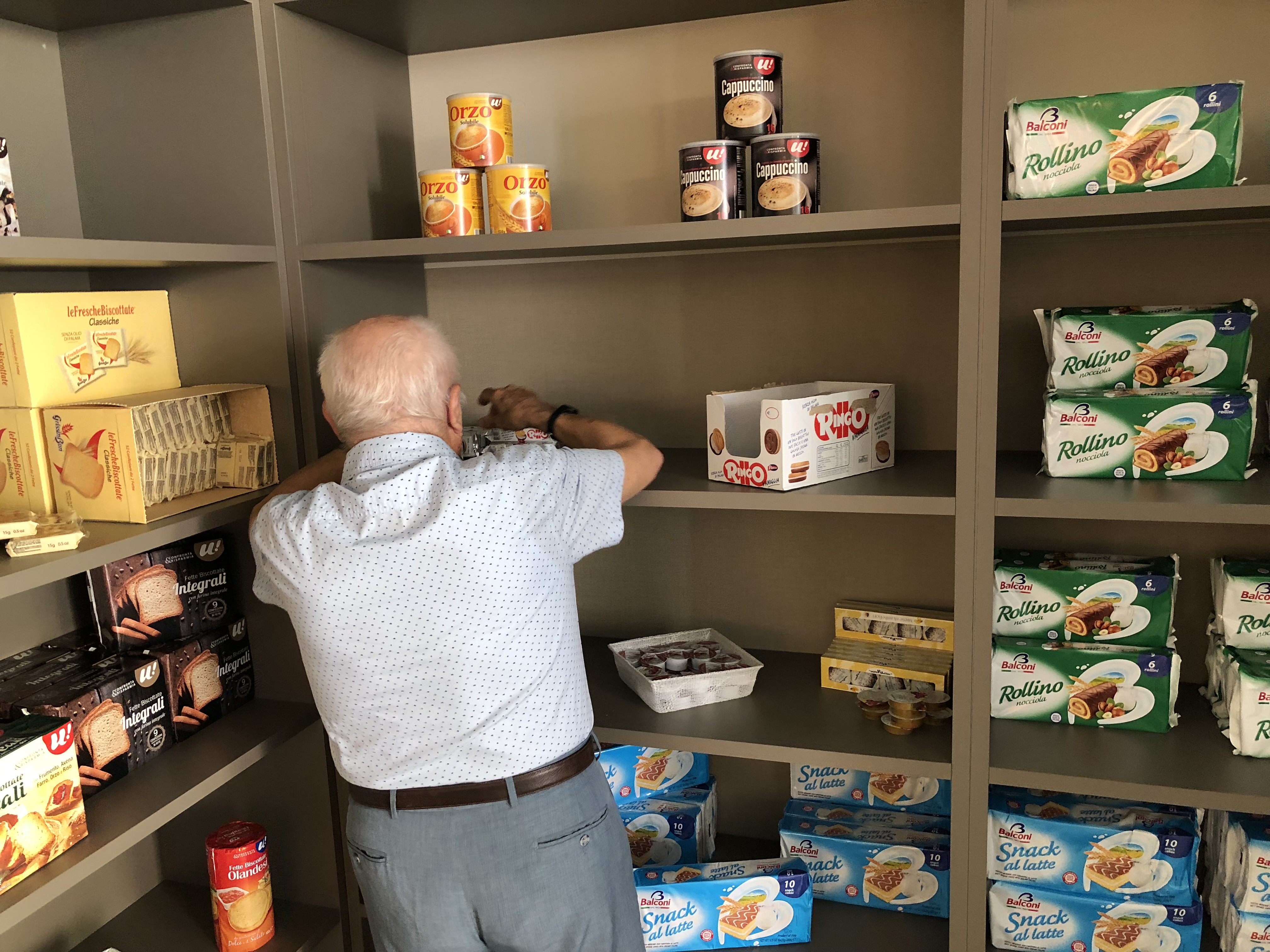 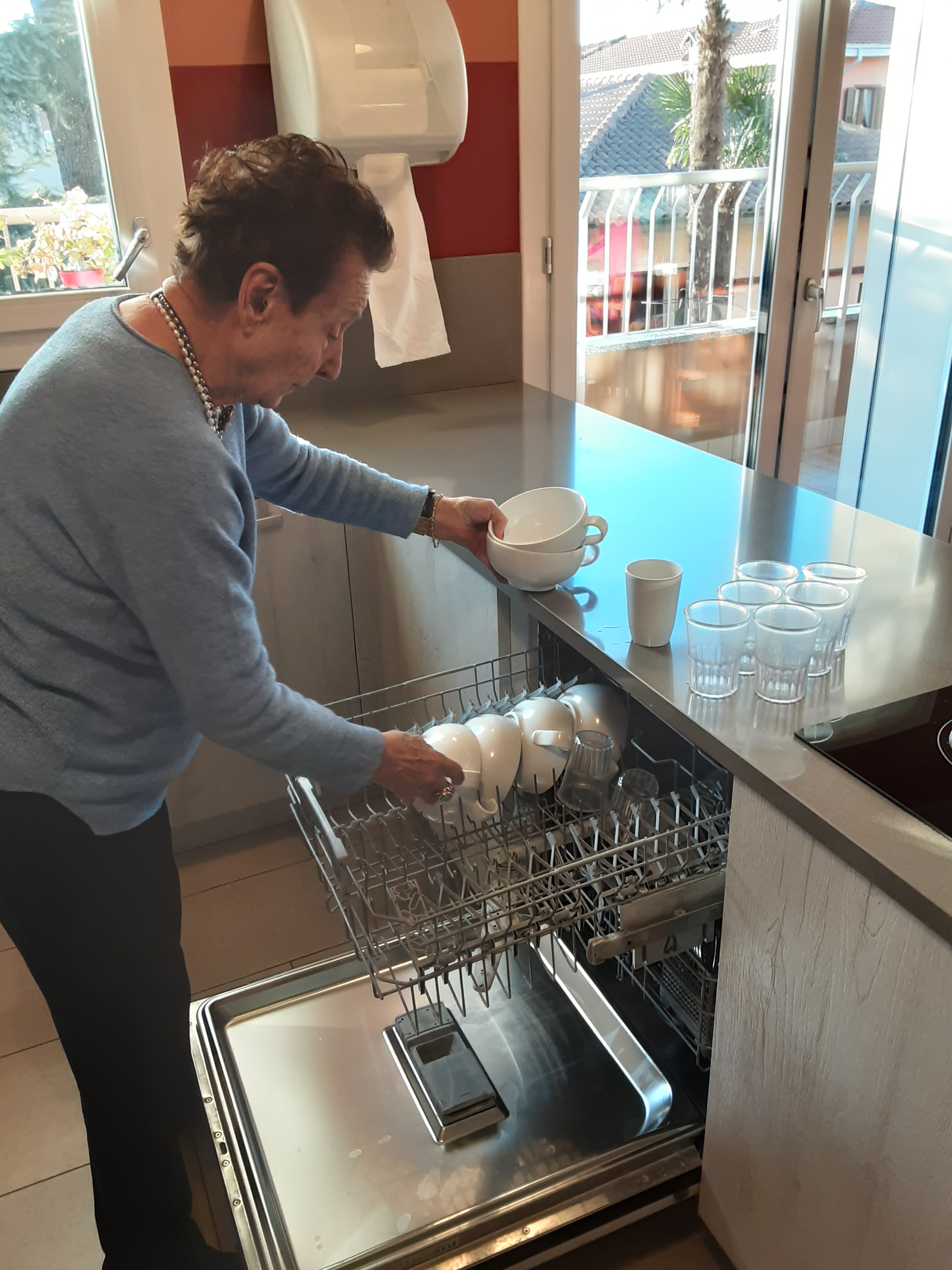 Autonomia = indipendenza, libertà di agire
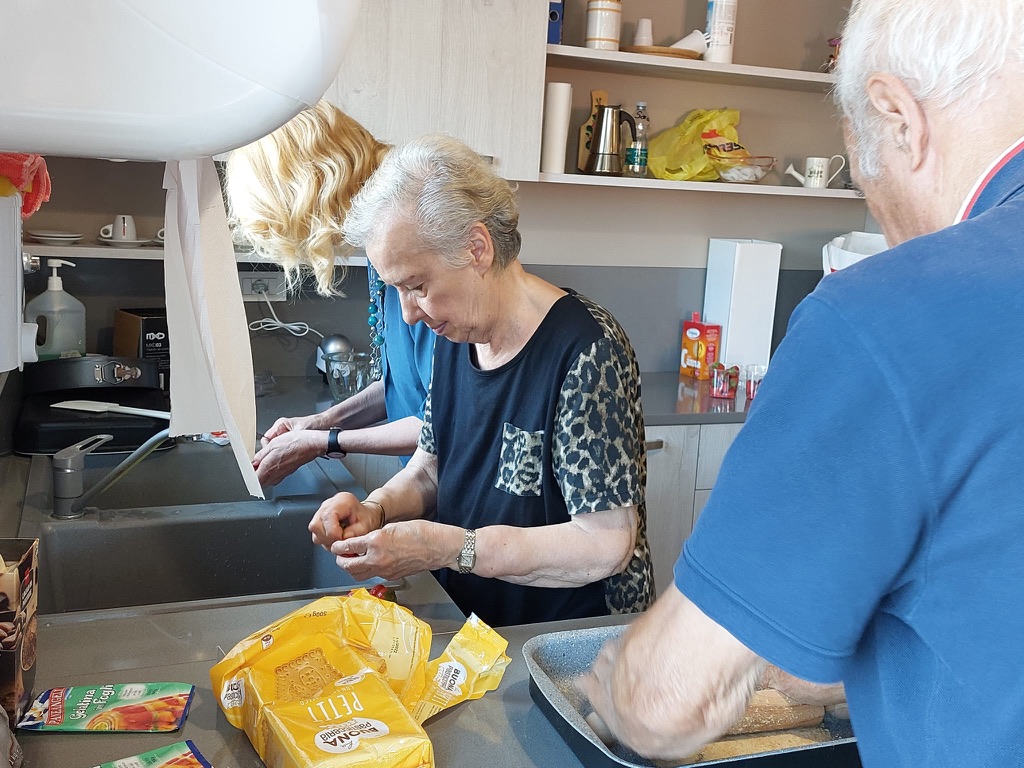 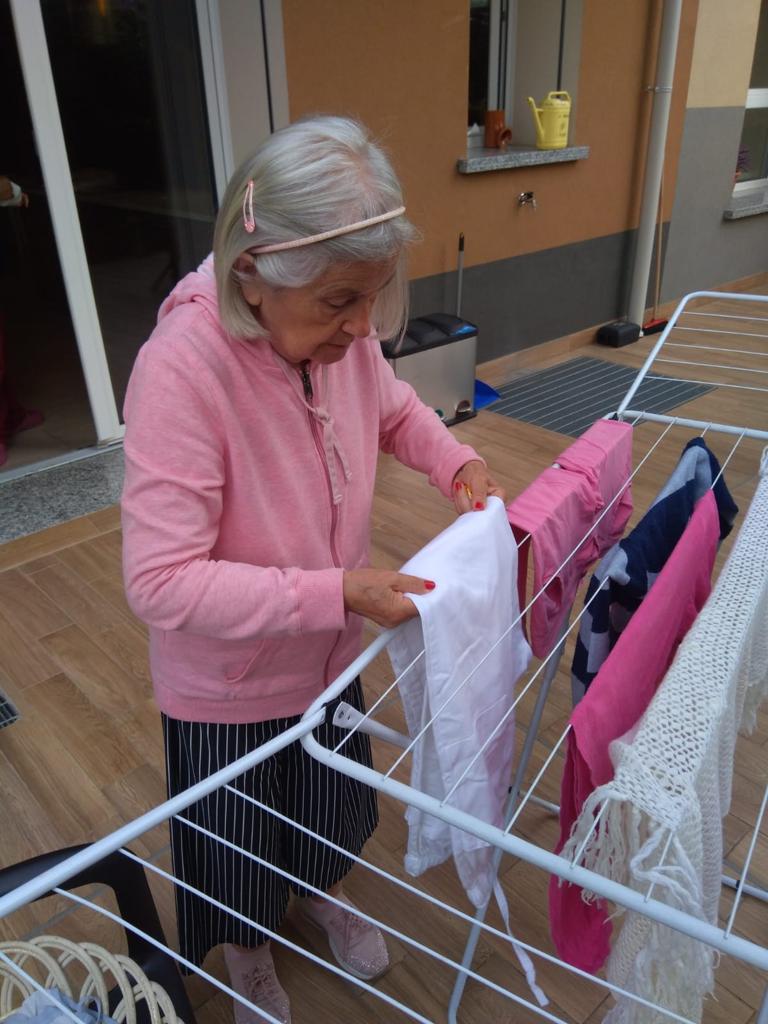 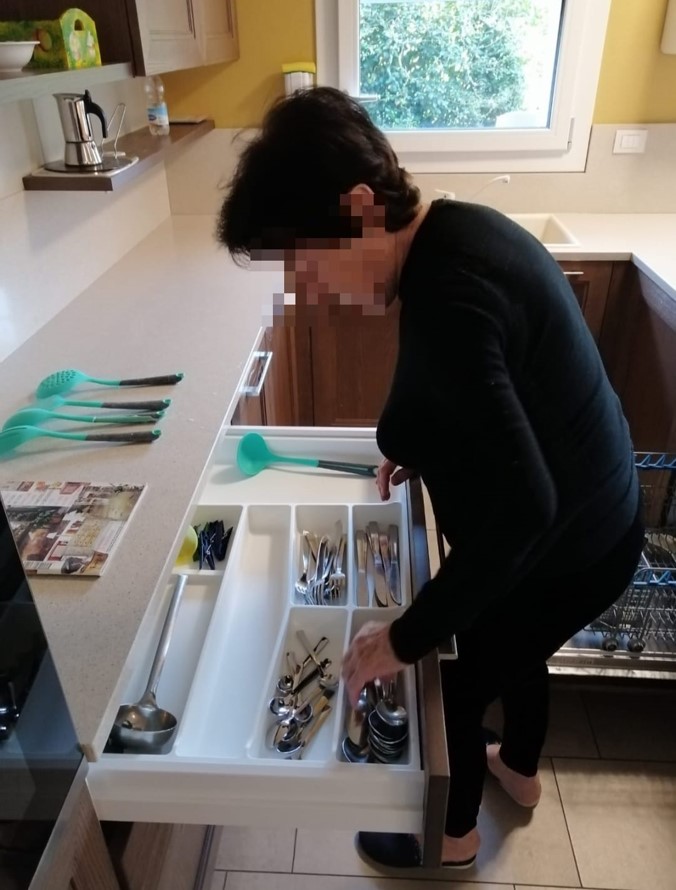 autodeterminazione
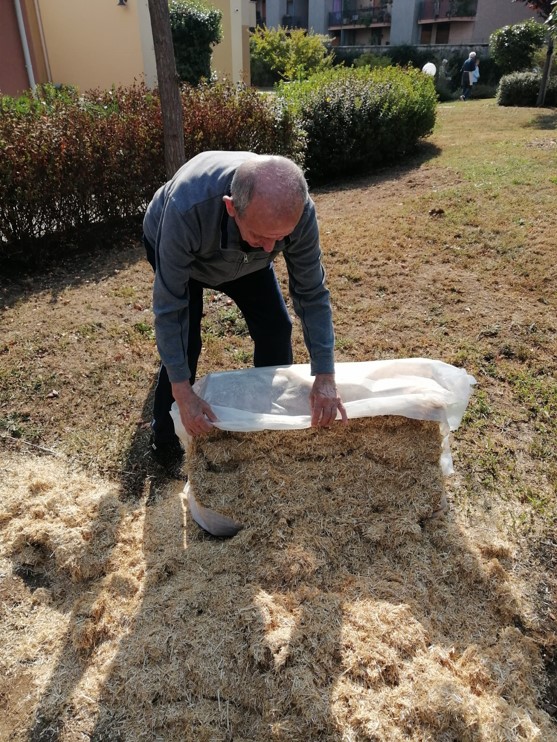 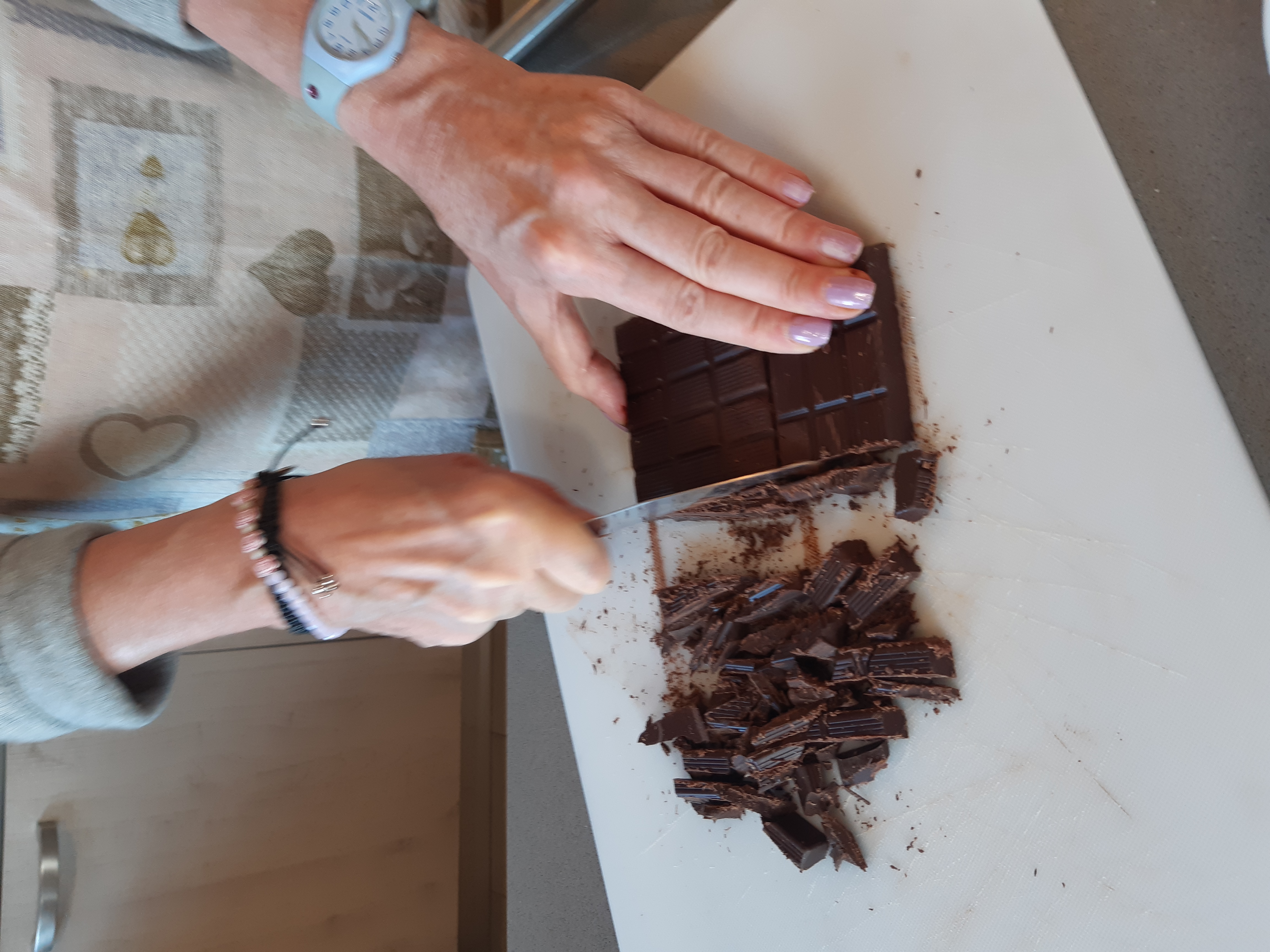 libertà, autonomia, (libero) arbitrio, autodeterminazione  e difesa, tutela, protezione
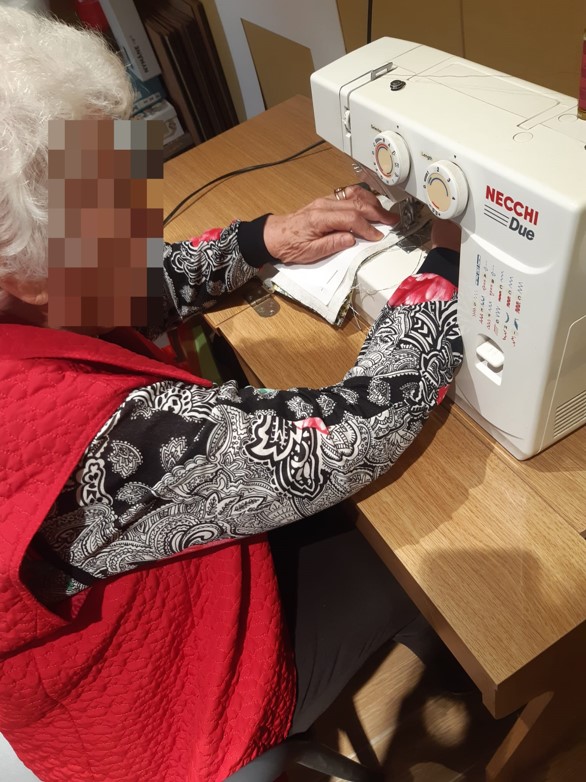 difesa, tutela e libertà di agire
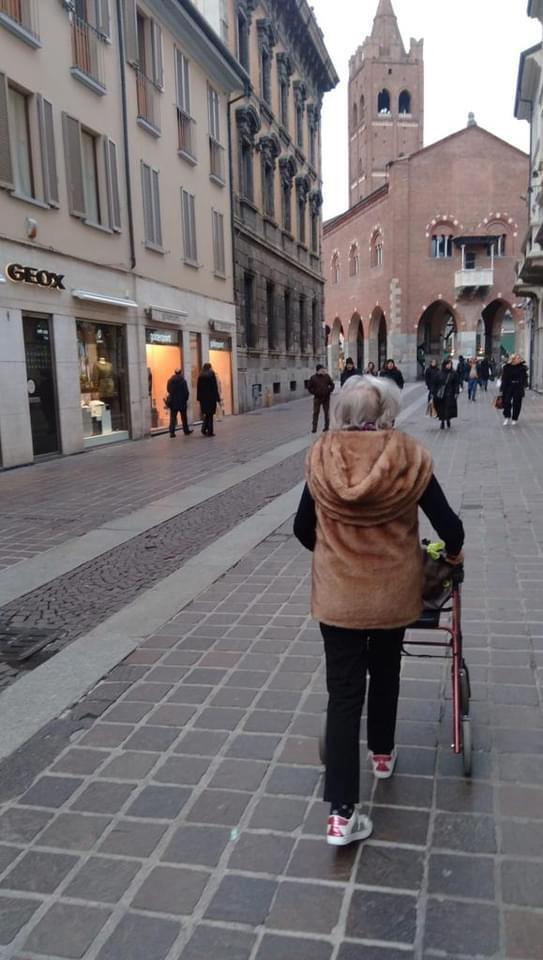 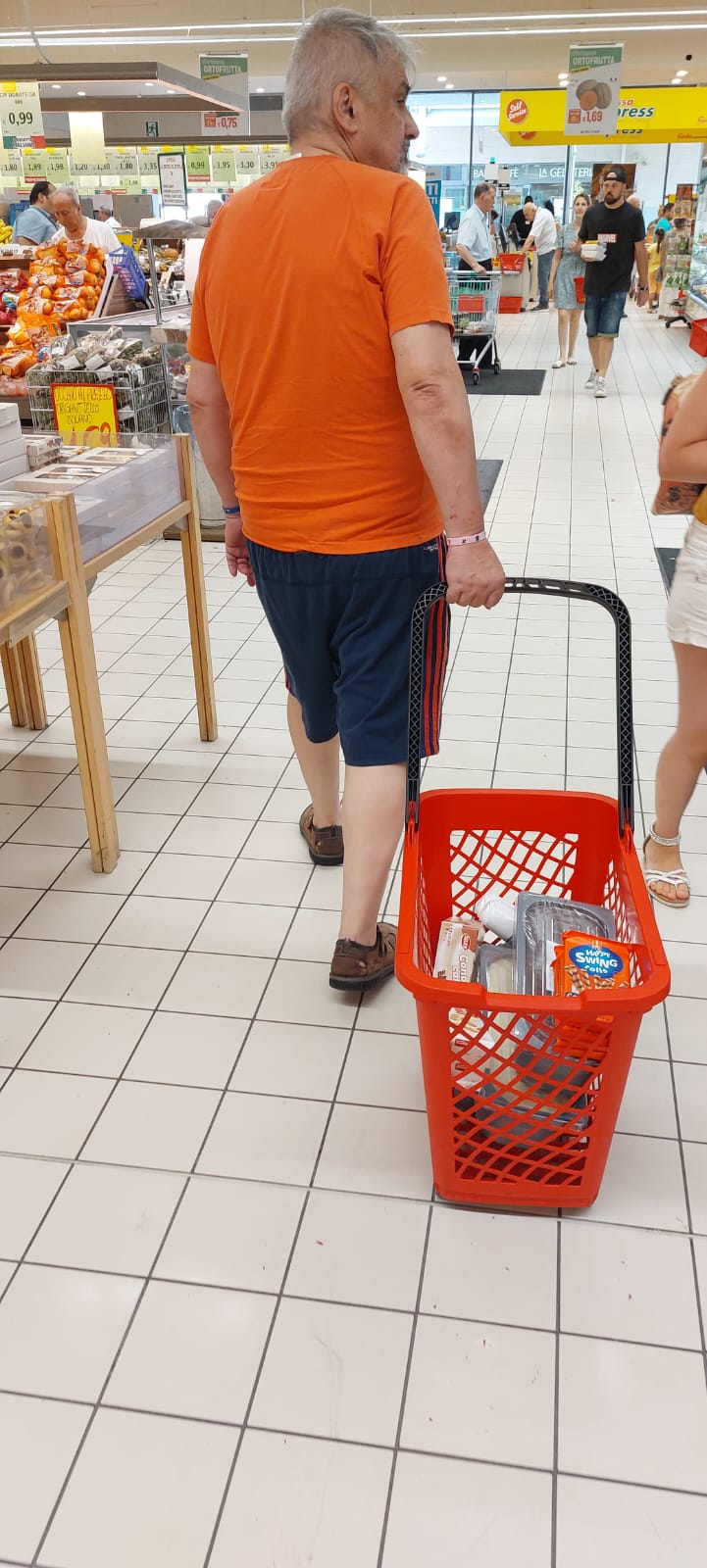 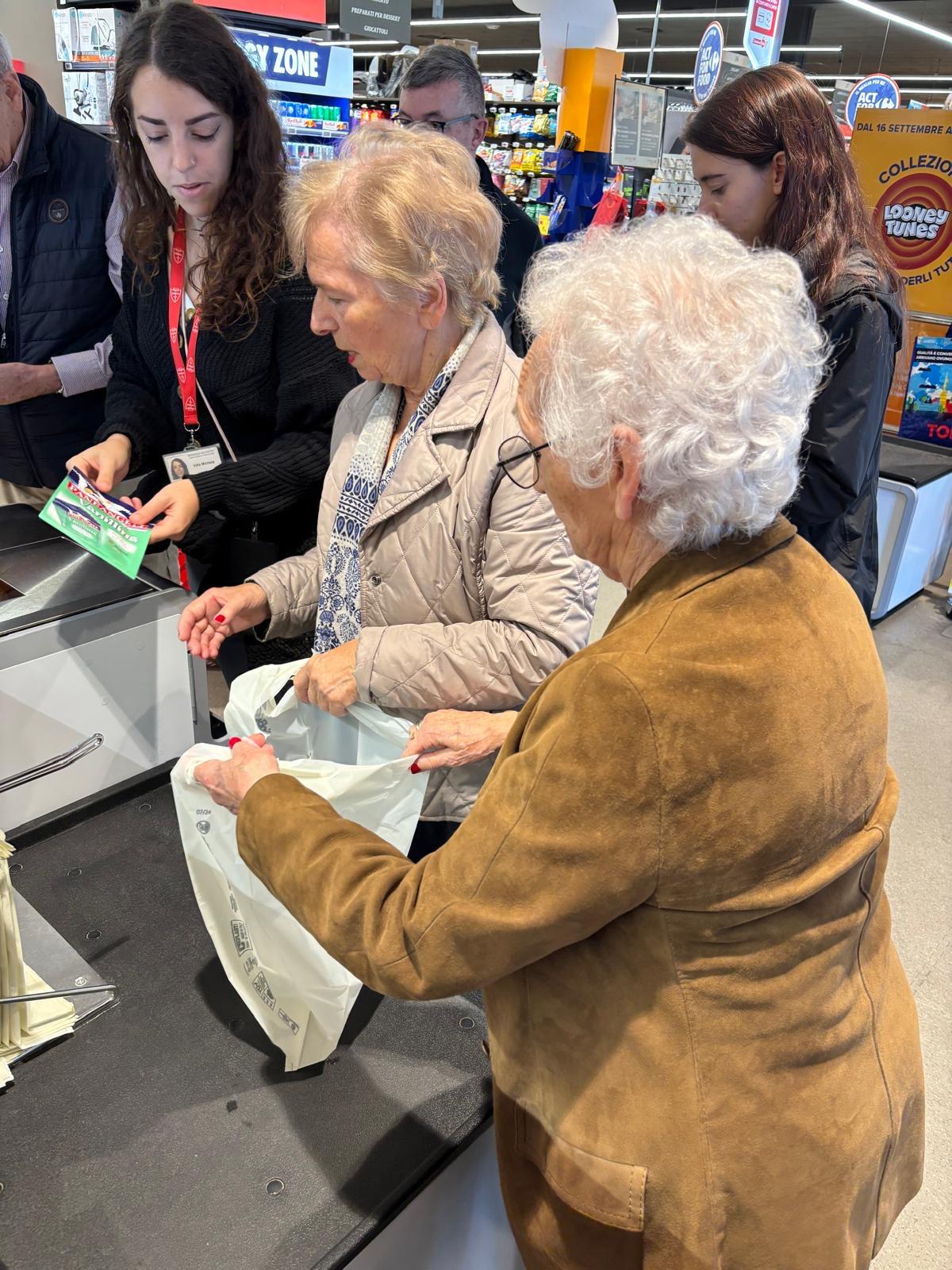 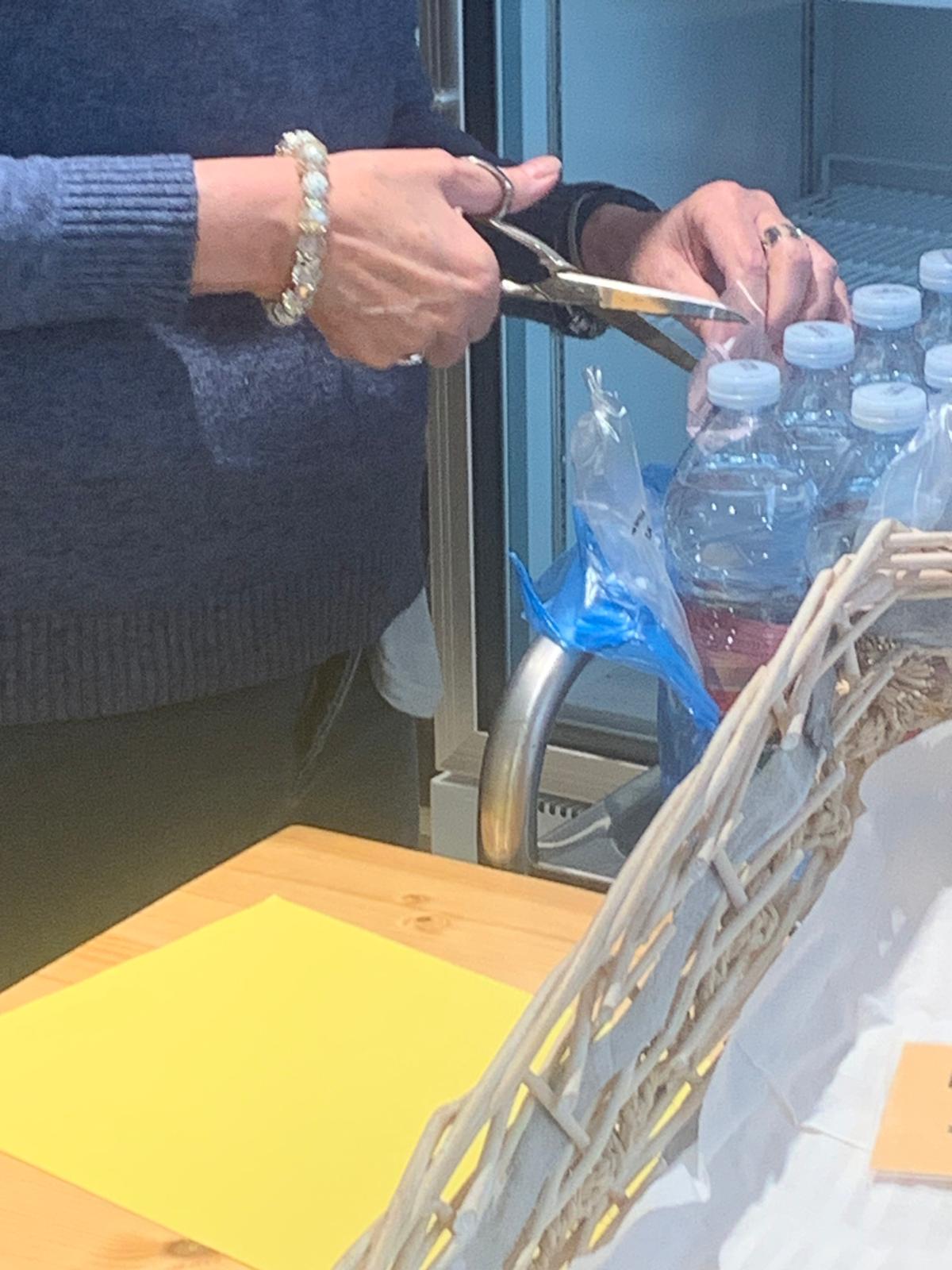 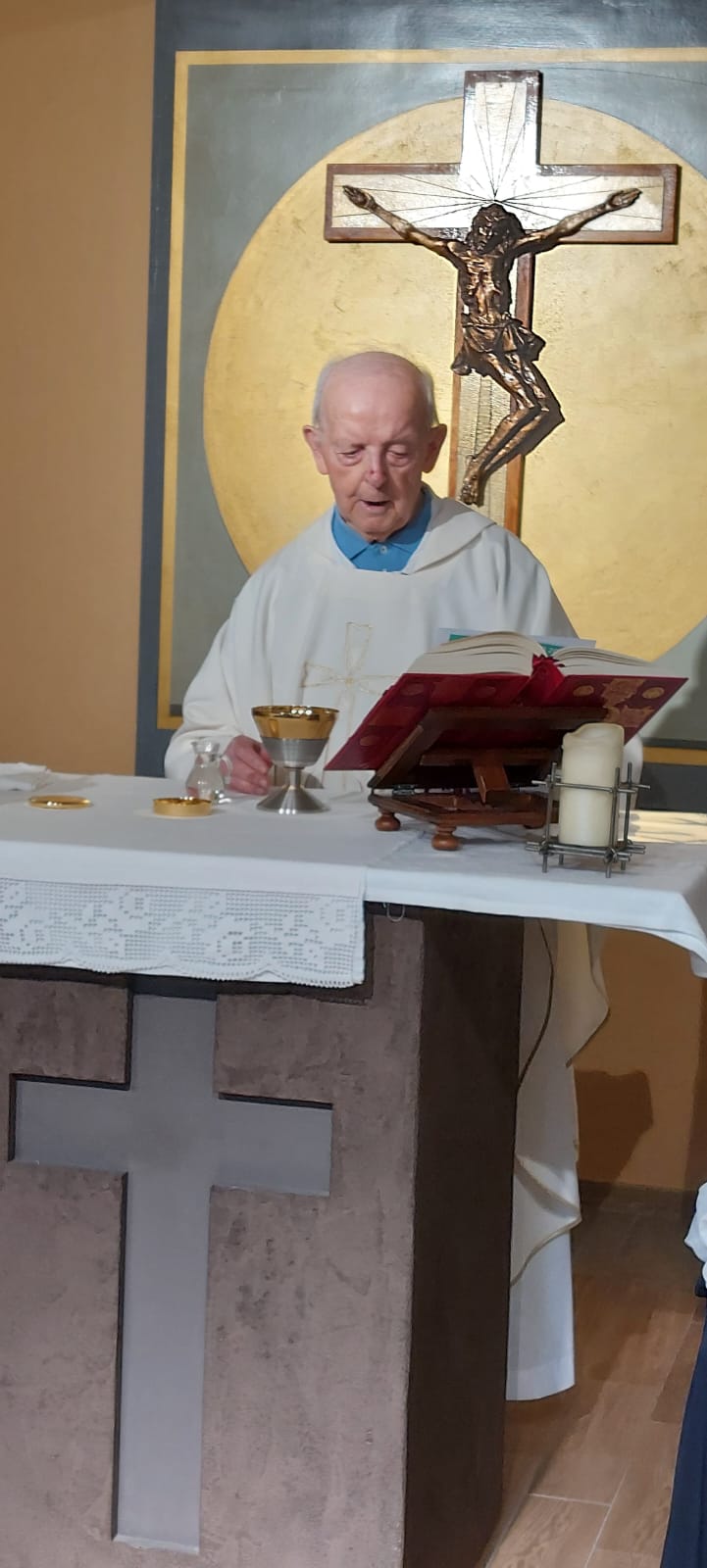 libertà di agire e tutela
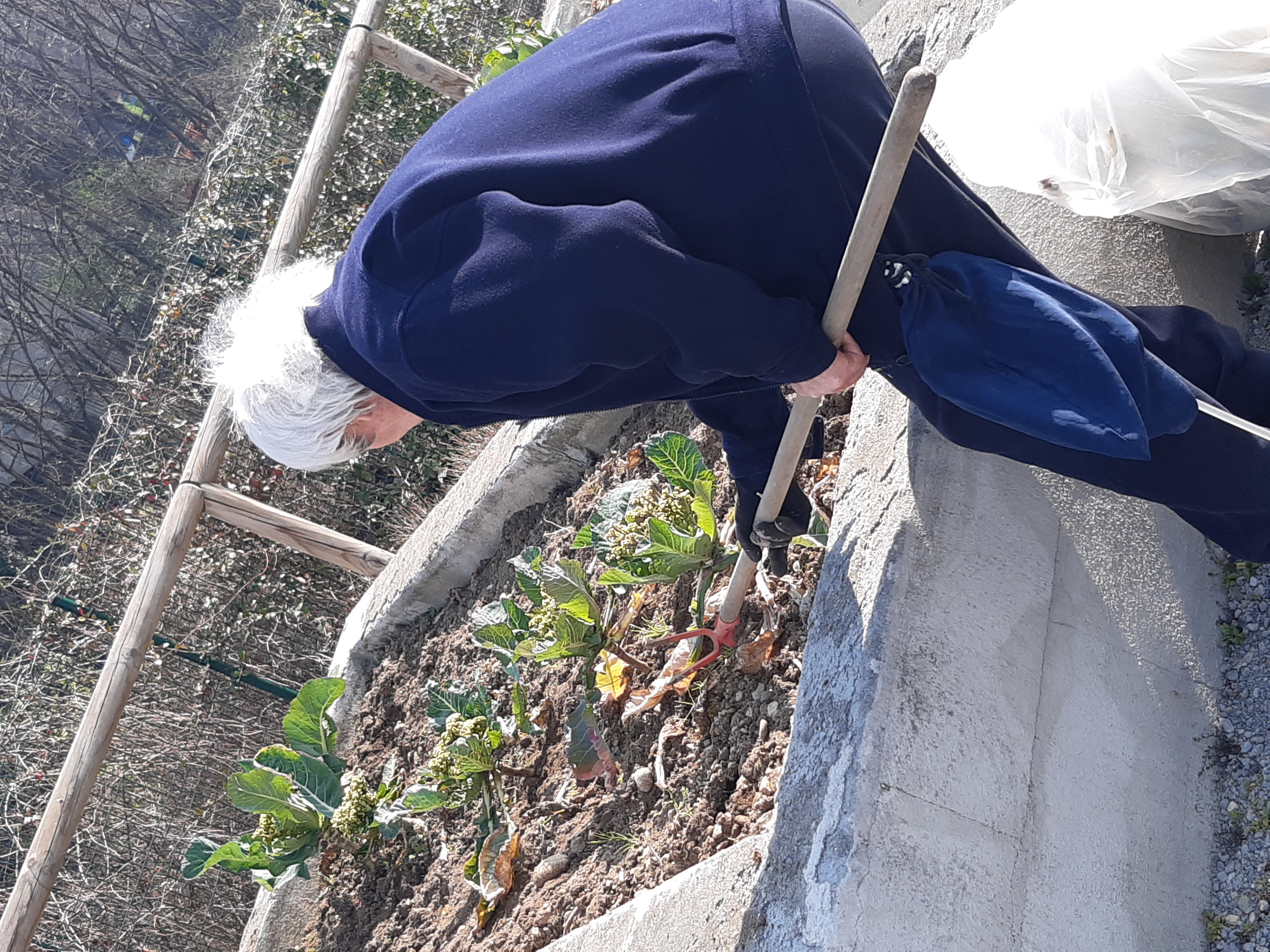 libertà
è la condizione di chi è libero, cioè non soggetto all’autorità di qualcun altro e privo di costrizioni materiali o morali. Vista in relazione a un singolo individuo la libertà è la possibilità di pensare, agire e scegliere secondo la propria volontà, in modo autonomo l'essere libero nell'agire e nello scegliere ≈ autonomia, (libero) arbitrio, autodeterminazione, indipendenza


dal Vocabolario Treccani www.treccani.it




dal Vocabolario Treccani www.treccani.it
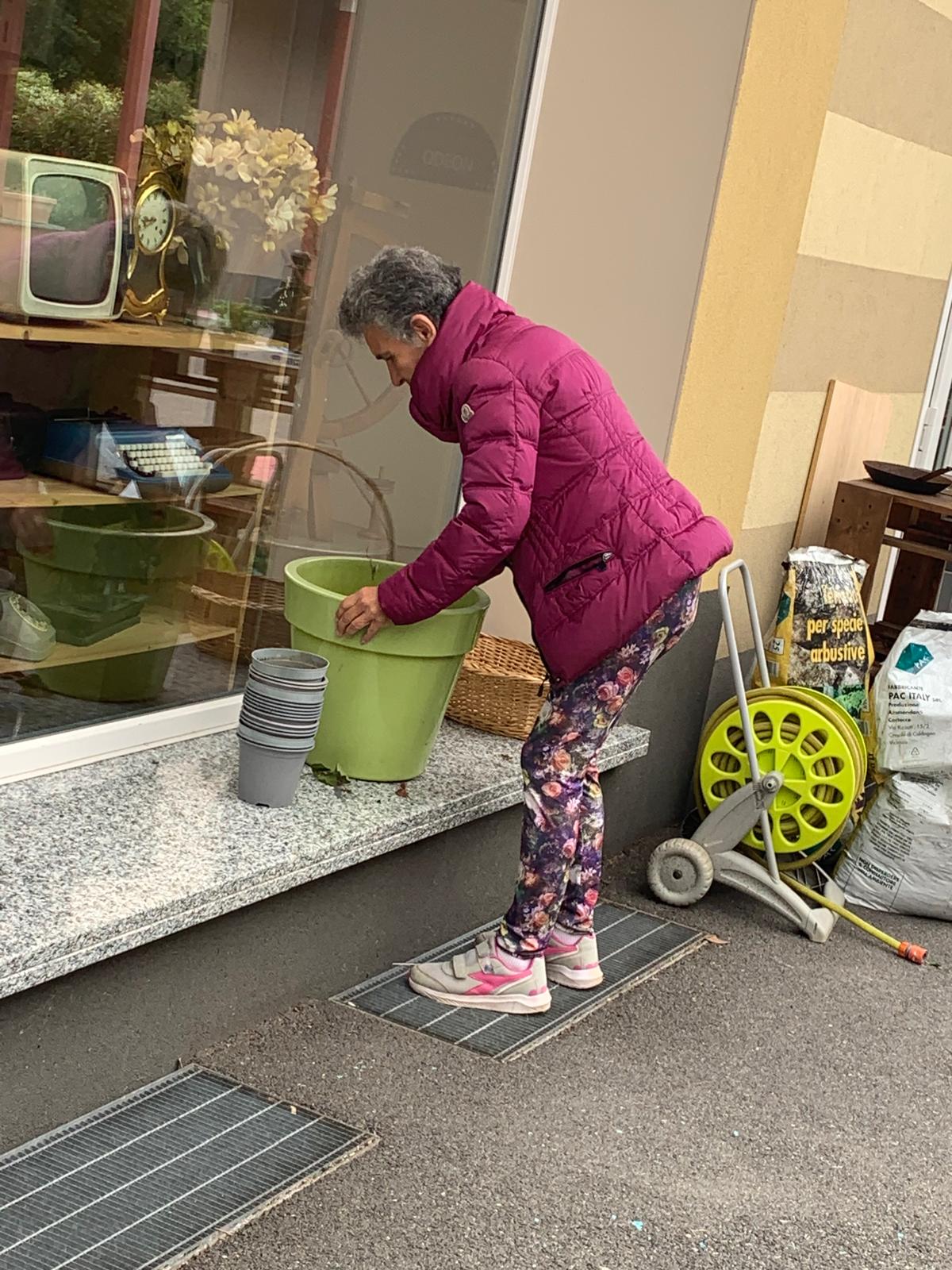 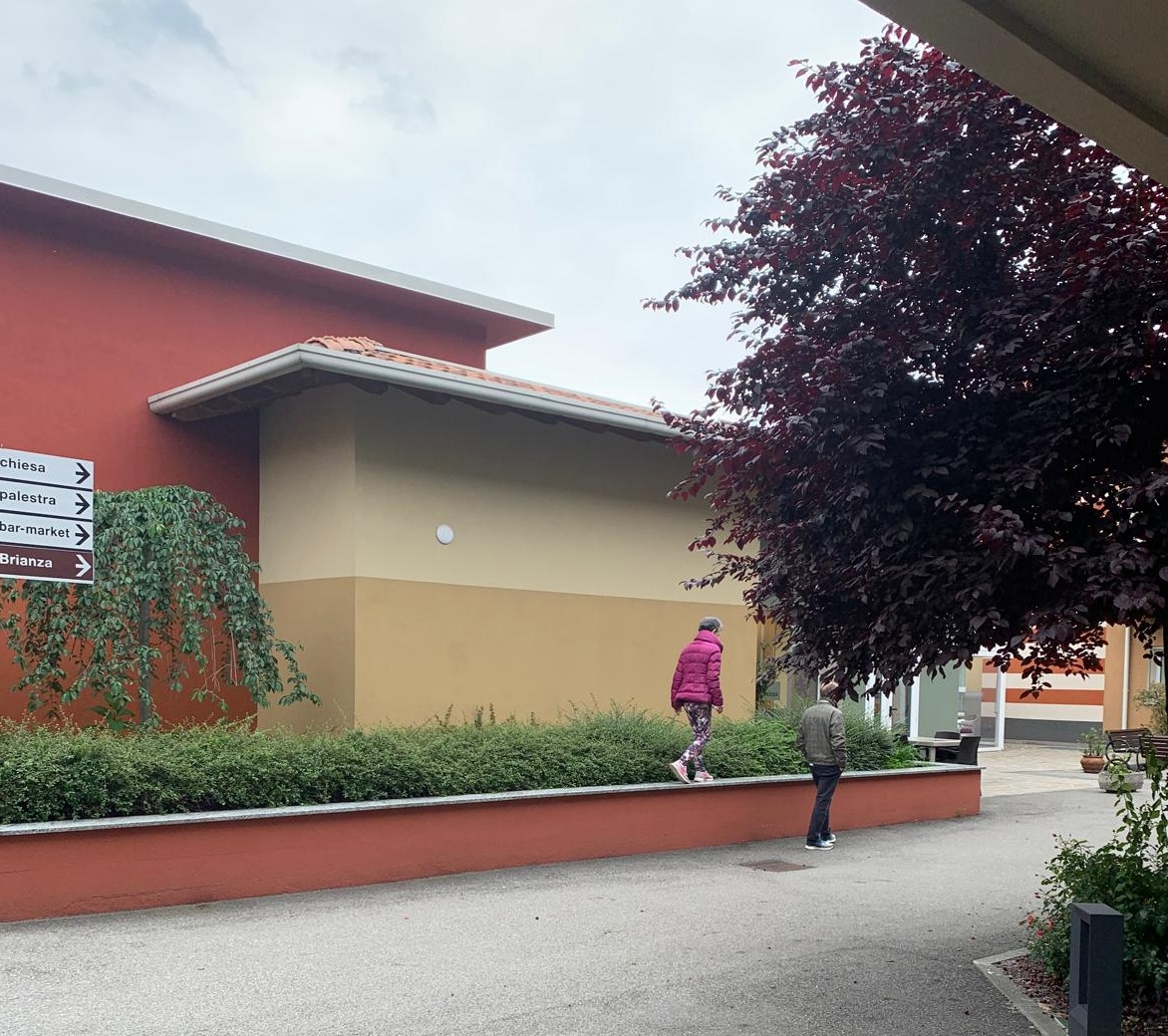 libertà, autonomia, (libero) arbitrio, autodeterminazione, indipendenza
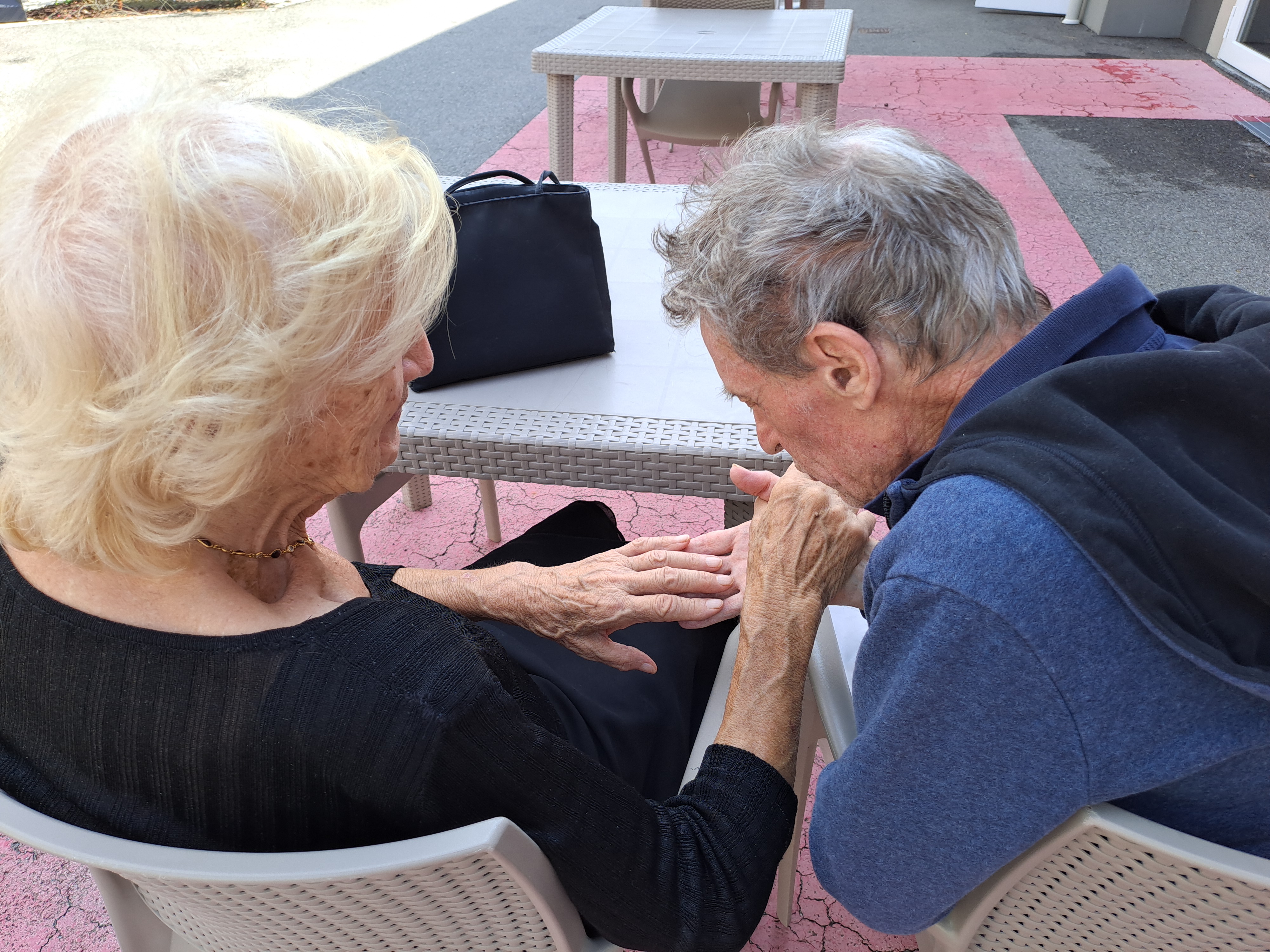 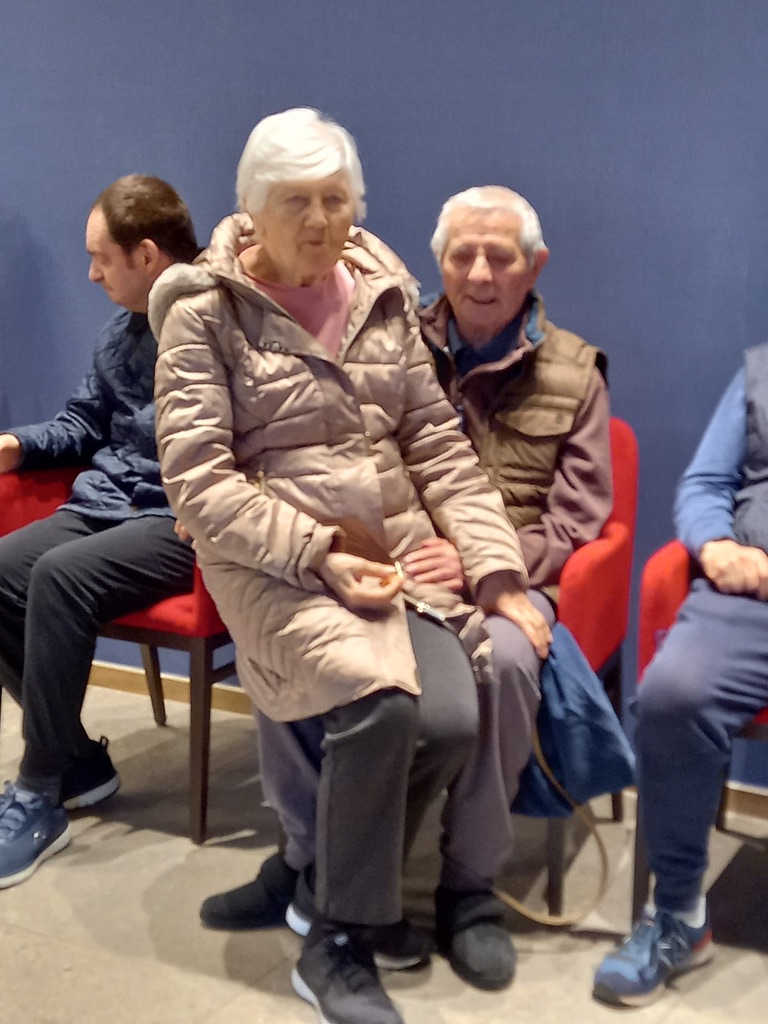 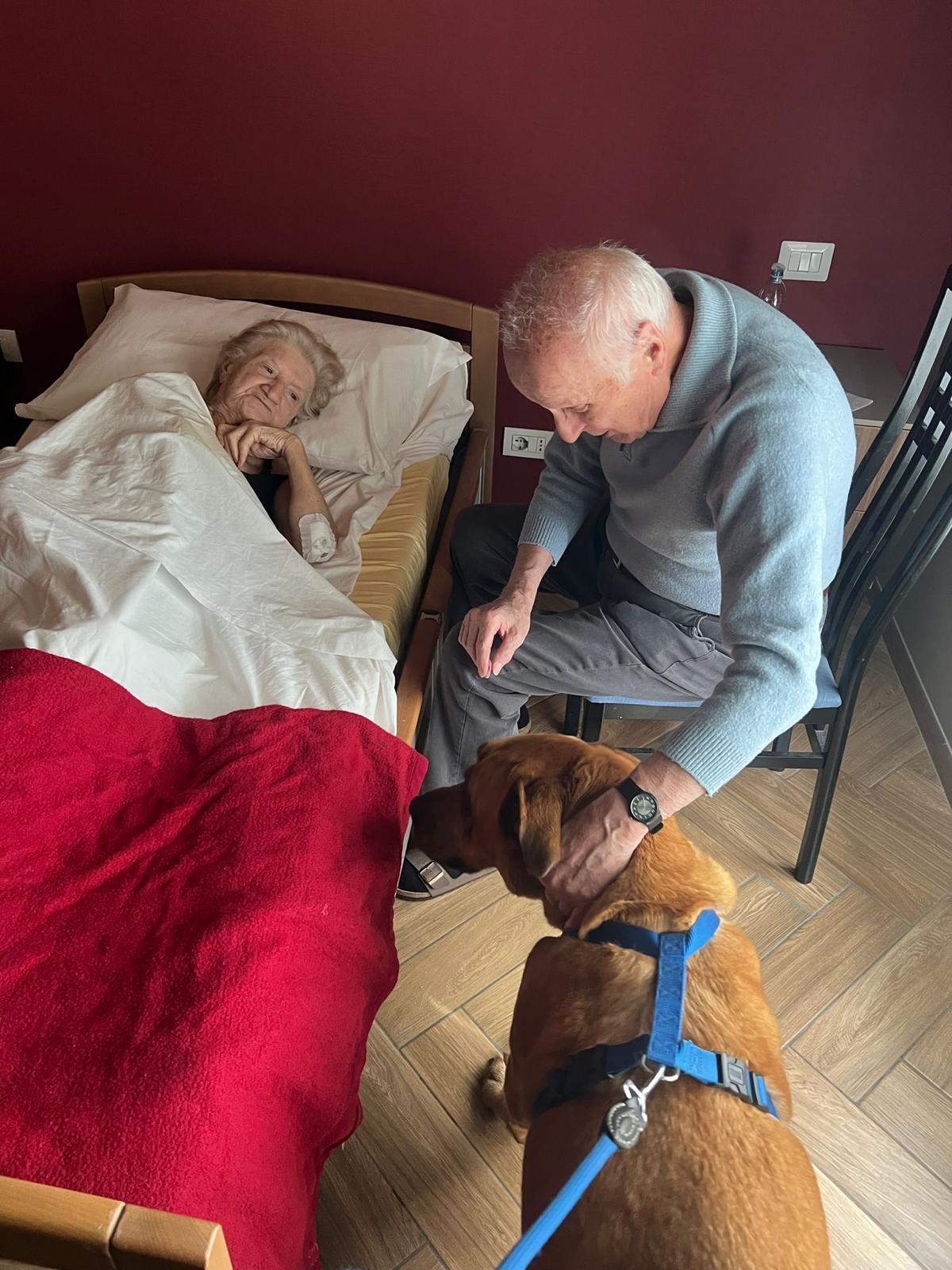 autonomia, (libero) arbitrio, autodeterminazione e protezione, tutela
equilibrio precario nella cura
FAMILIARI PARTE DELLA COMUNITA’ CURANTE
GRAZIE PER L’ATTENZIONE